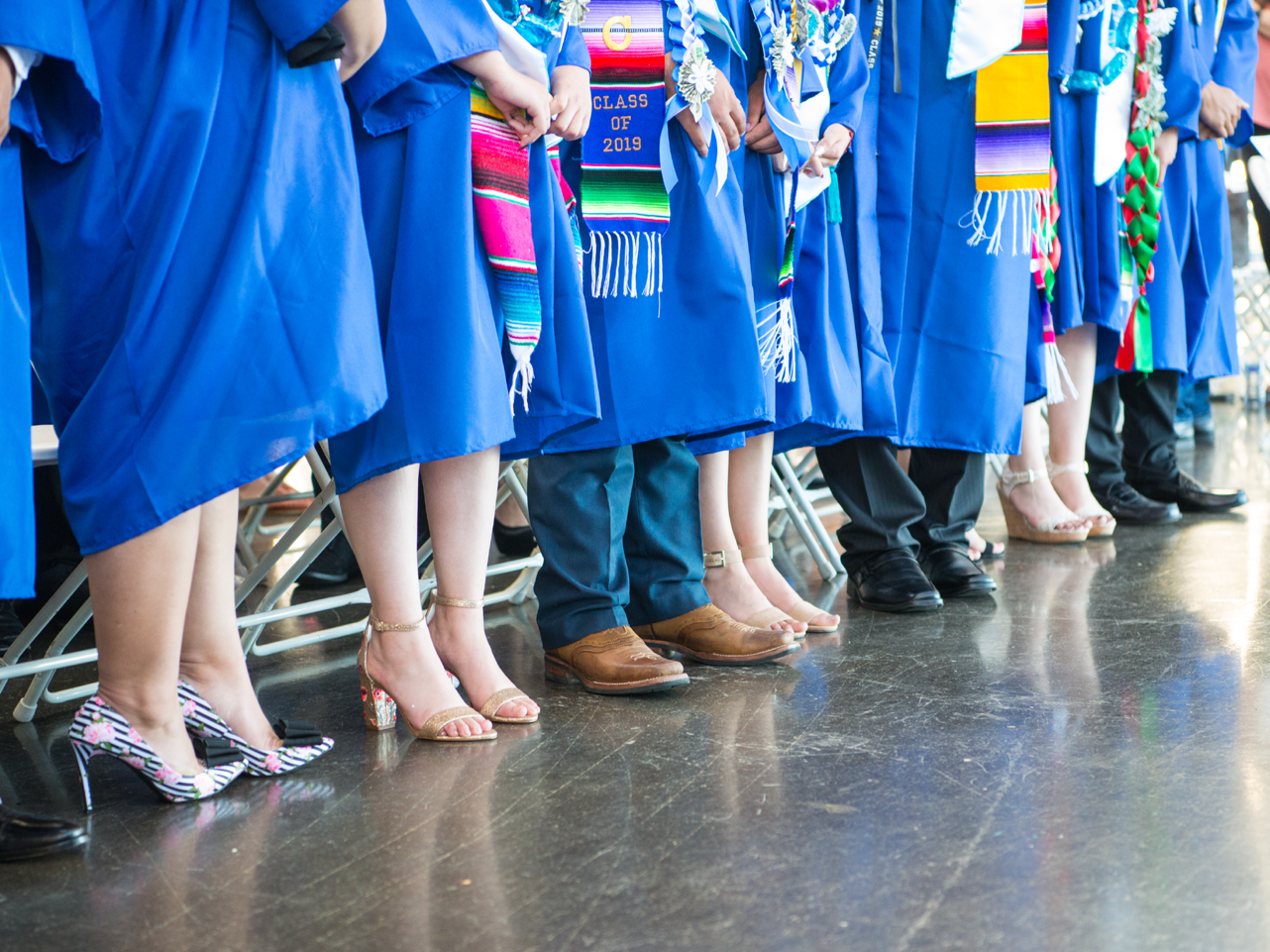 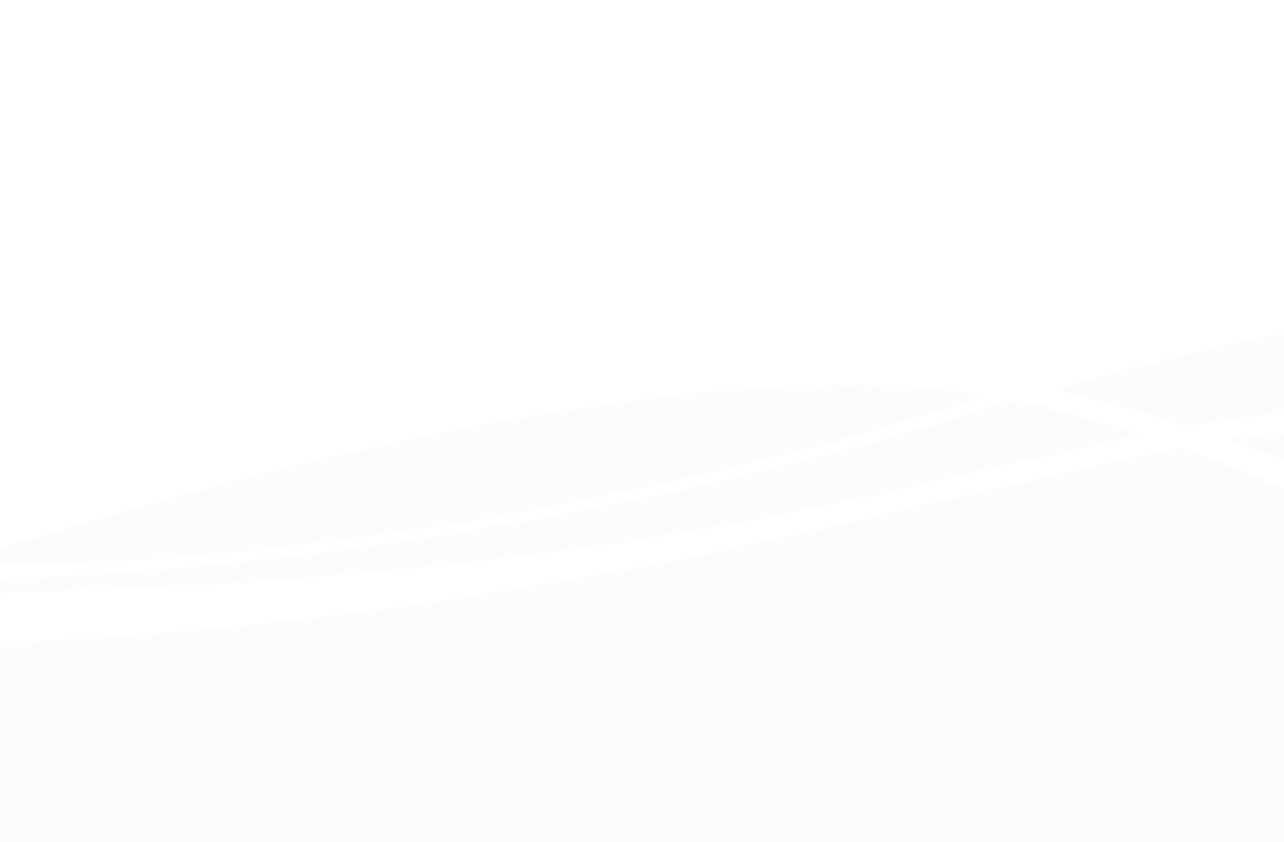 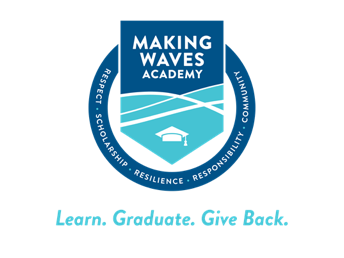 SBAC Deep Dive
Presenter(s): Micah Stilwell and Molly Moloney
Date: October 14, 2021
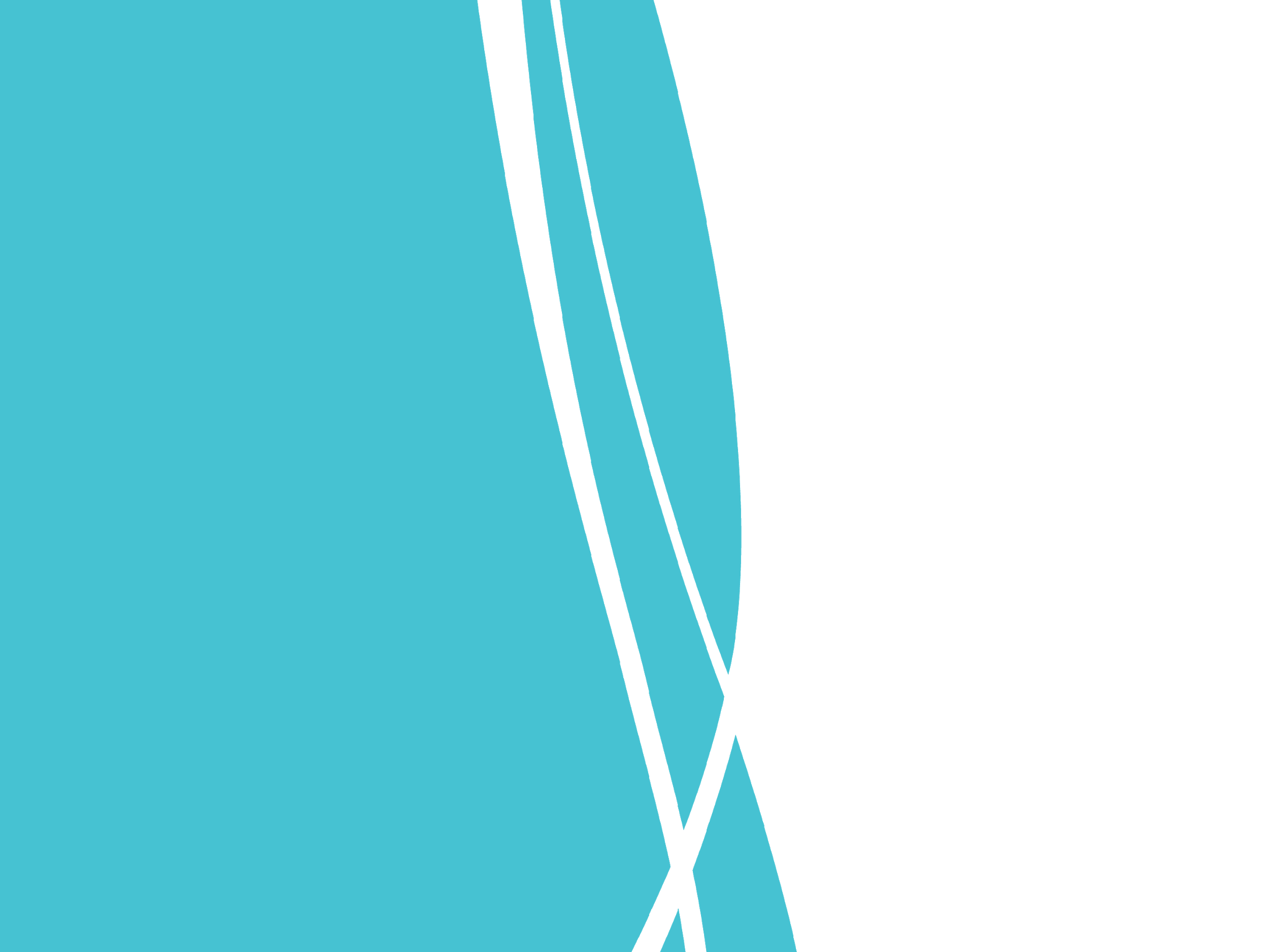 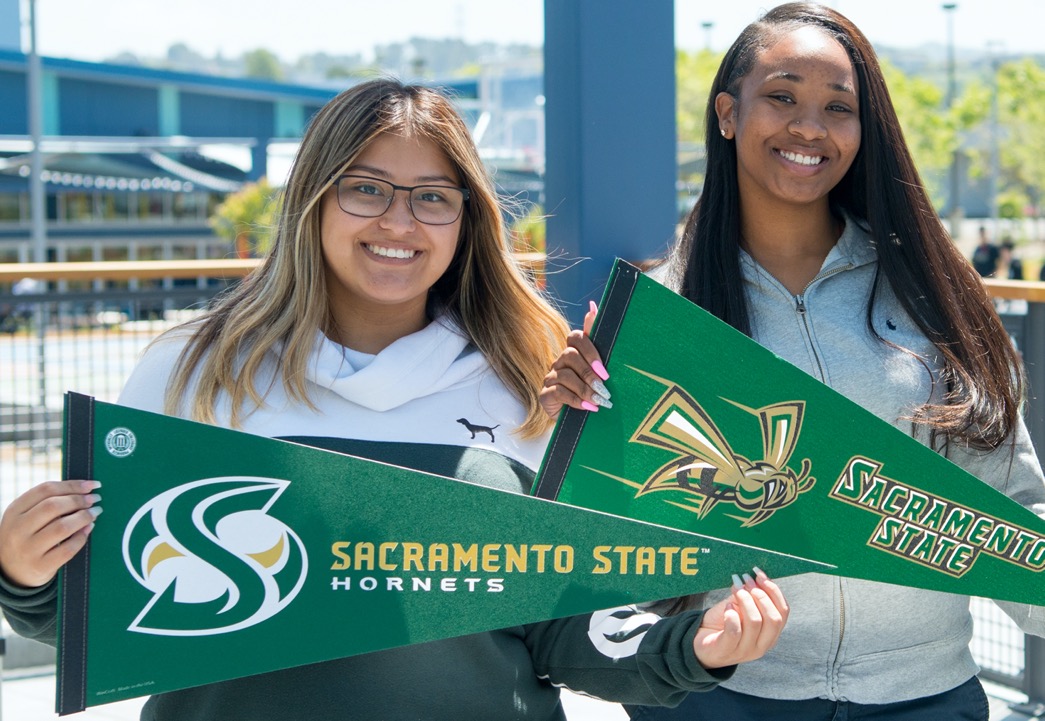 Table of 
Contents
Administering the SBAC virtually

2.Special Considerations

3. SBAC Results

4. Response to Data
2
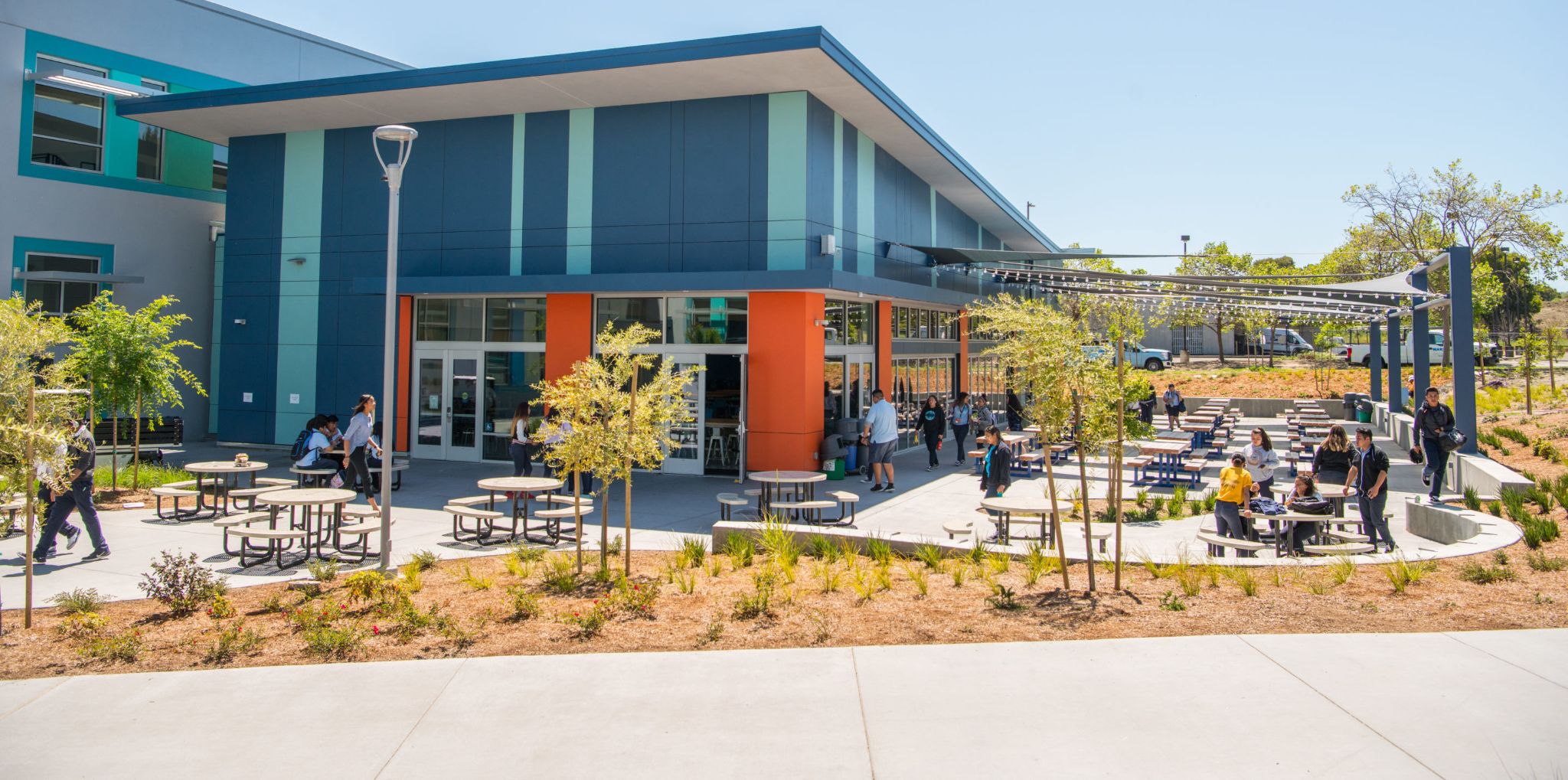 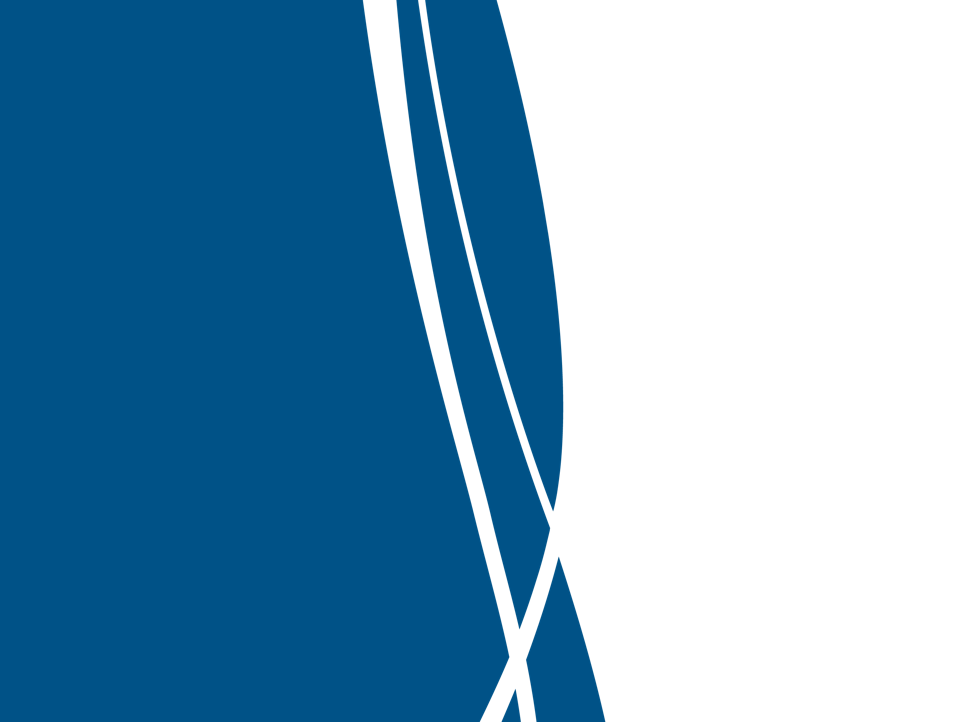 Administering the CAASPP Virtually
3
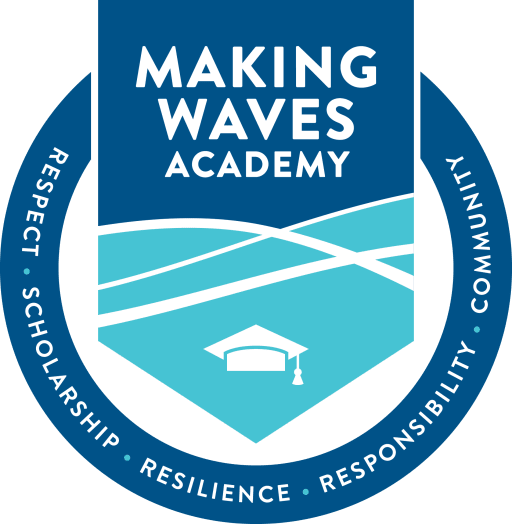 Virtual SBAC Testing Hub
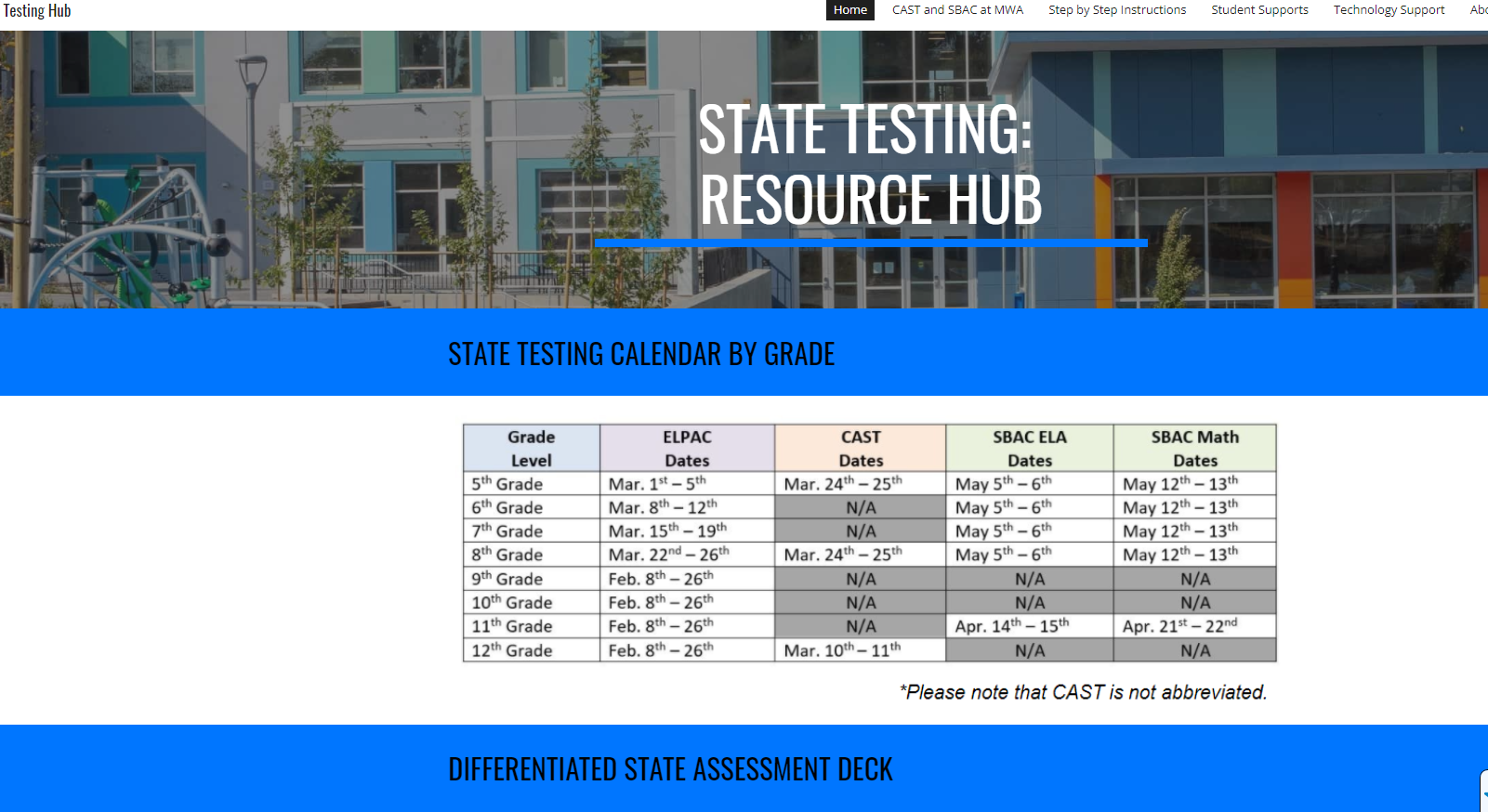 Virtual Testing: Quick Facts 

Completion Goal               Submission Goal
95%	        		4,948



      Total Completed             Percentage Completed
4,714			     96%



            Total Not Complete      Percentage Not Completed
 220					 4%
4
[Speaker Notes: What it was like testing virtually for the first time ever]
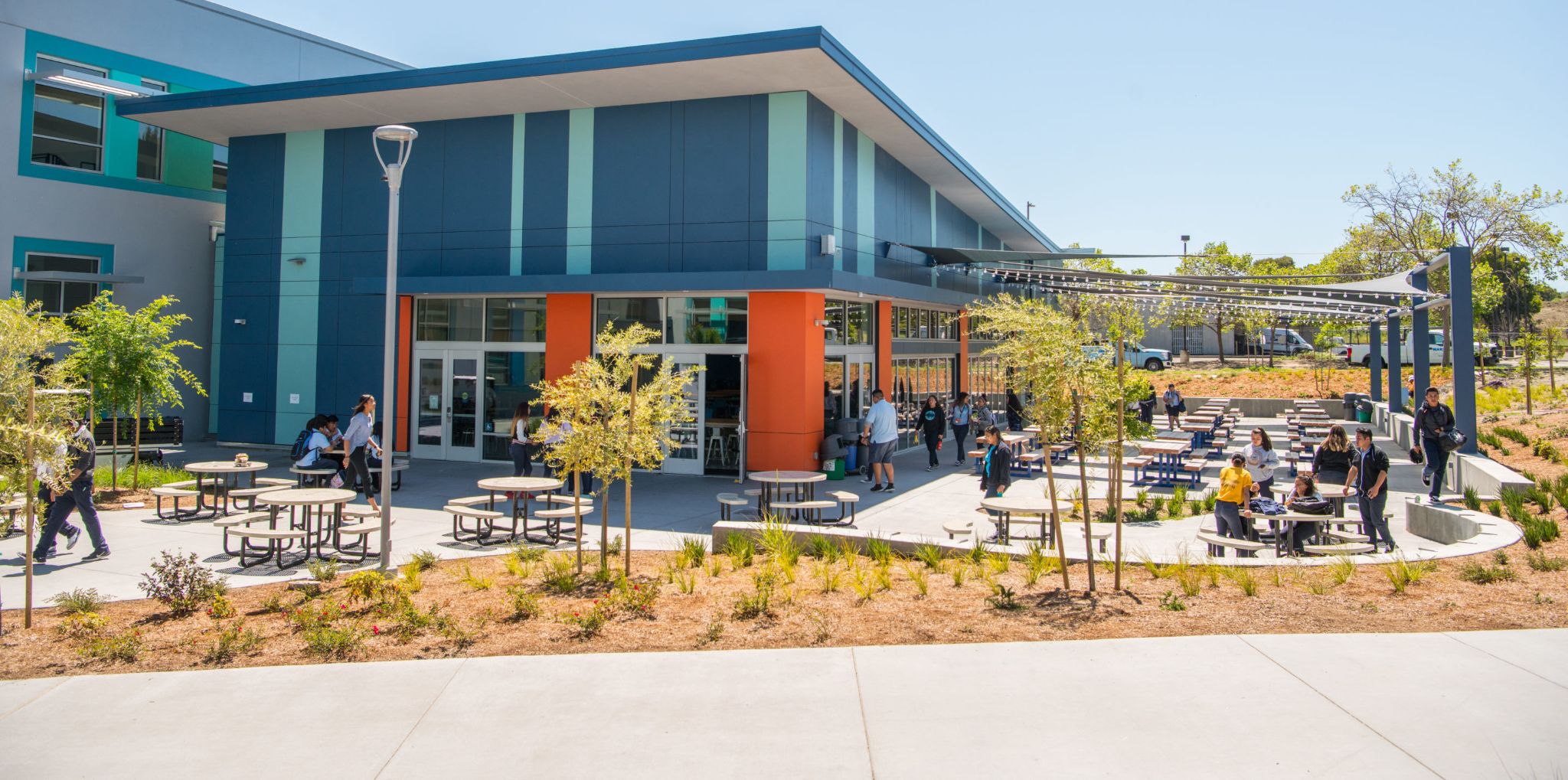 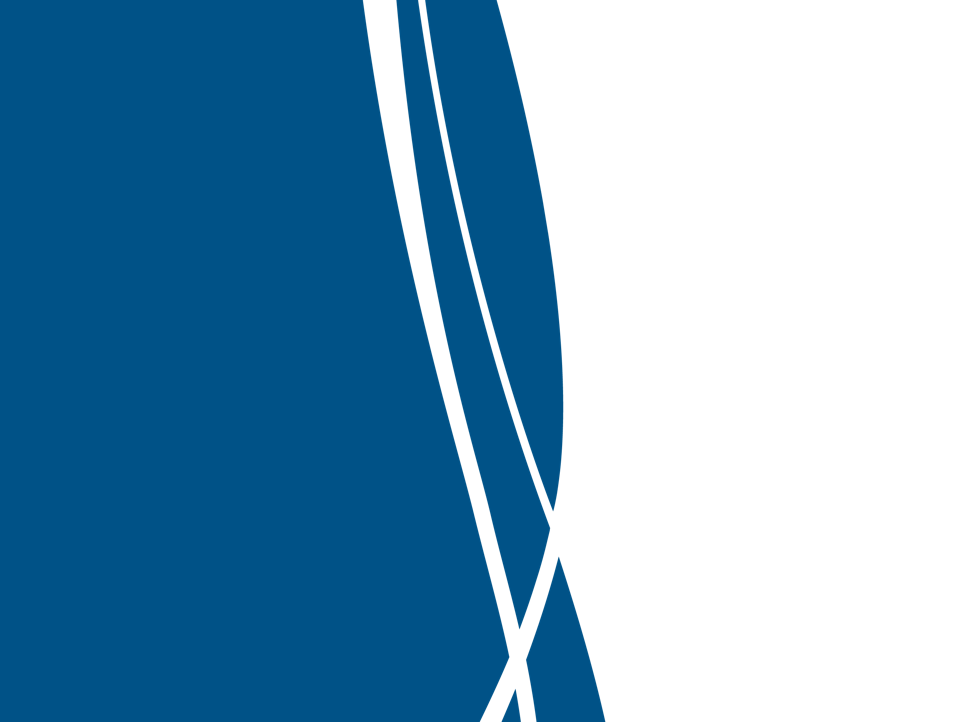 Special Considerations
5
No “Apples to Apples” comparisons to previous years
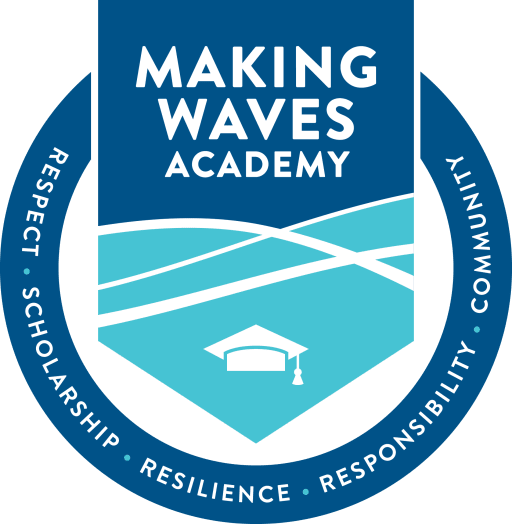 New “adjusted” (shorter) testing blueprint
Measured the same content/claims, but with fewer questions (CAT portion of SBAC was cut in half; the Performance Task was still full-length).
We do not get “claims” data (for sub-areas) for individual students (and aggregate claims data is not yet released). 

SBAC was administered virtually.
Students tested from home in varying testing conditions.

So, comparisons to previous years’ data should be approached with caution.
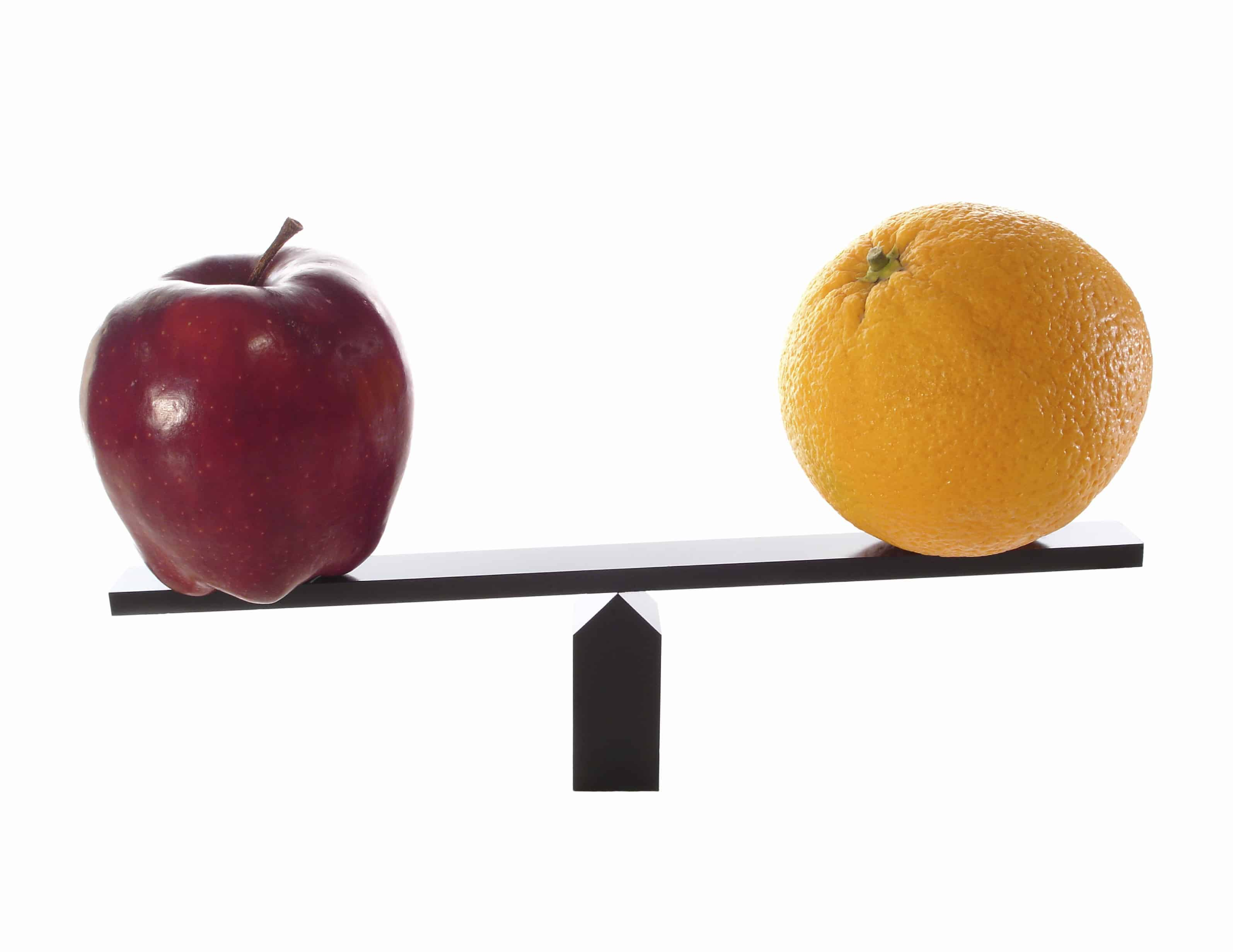 6
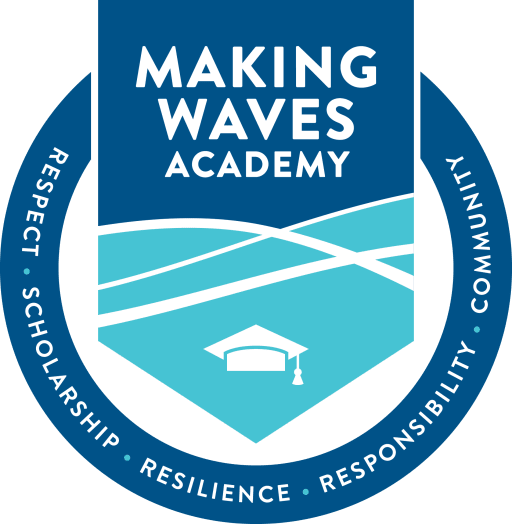 Limited ability to make comparisons to state or other schools/districts
SBAC was made optional in 20-21 if districts deemed it not “viable”
most local districts and charters did not take SBAC (instead used “locally determined” assessments)

The state has not yet released final public data
no access to any state-wide or other school/district data yet

So, we can not yet make ANY direct comparisons of 2020-21 results, and we will remain limited on this front even when final/public results are released.
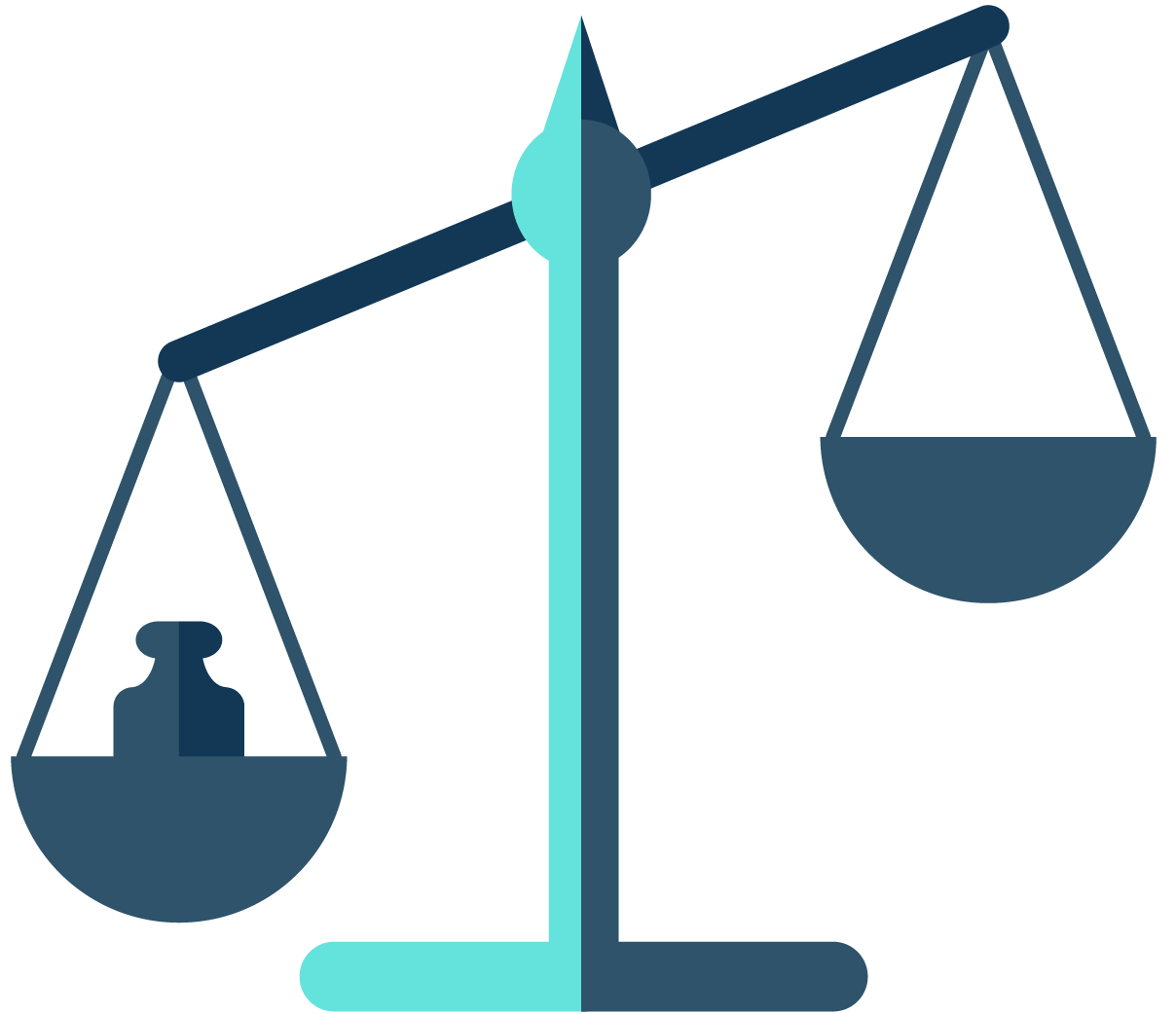 7
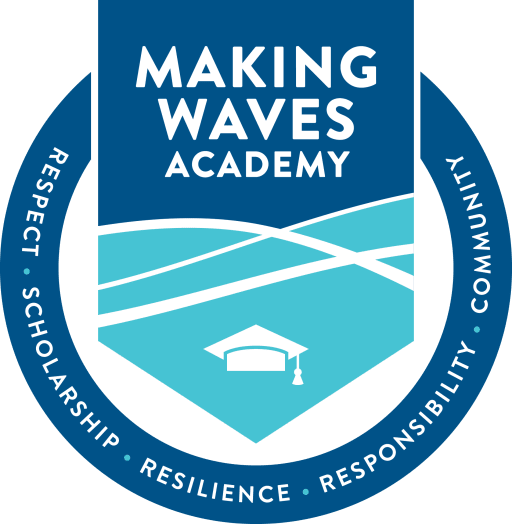 A new launching pad?
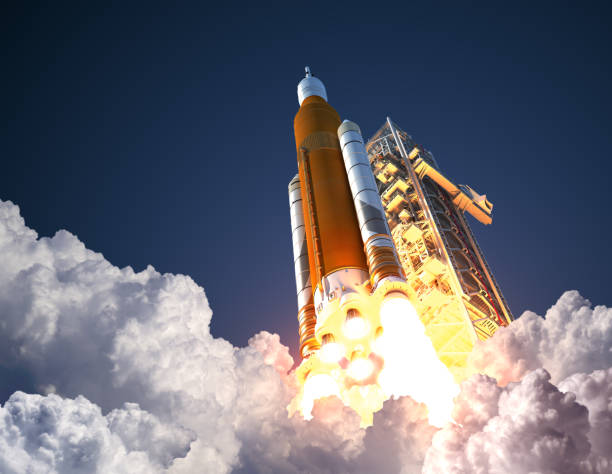 This 20-21 data is like our new launching pad-- it gives us insight into students’ academic levels and unfinished learning, after over a year of the pandemic and distance learning.  It is data from which we can launch future growth.

The data will allow us to explore opportunities for growth.
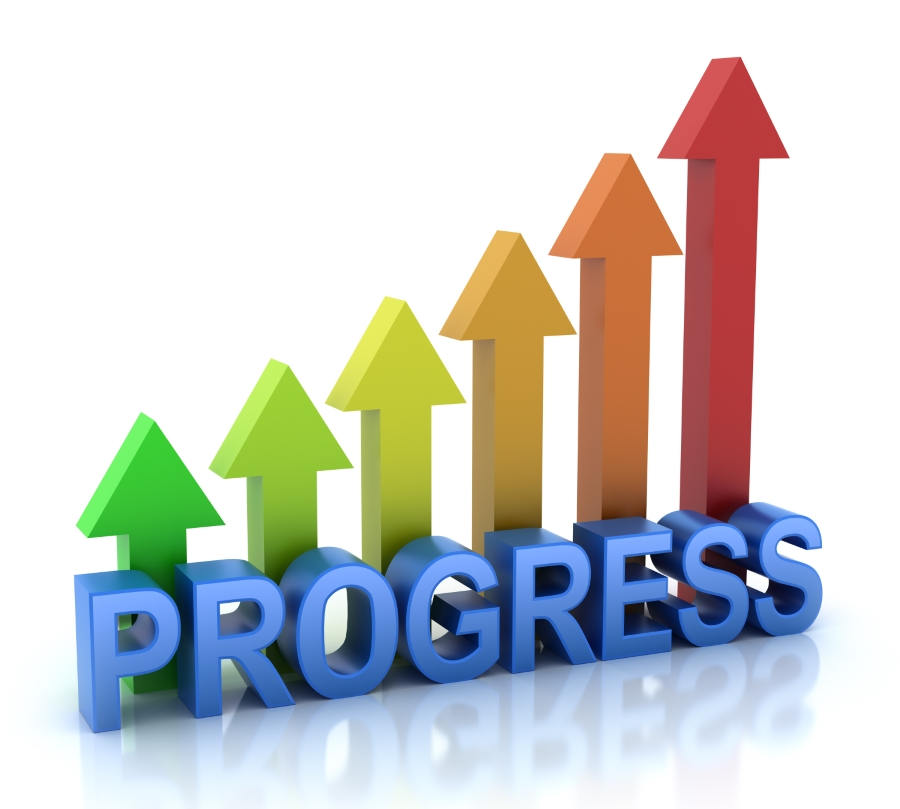 8
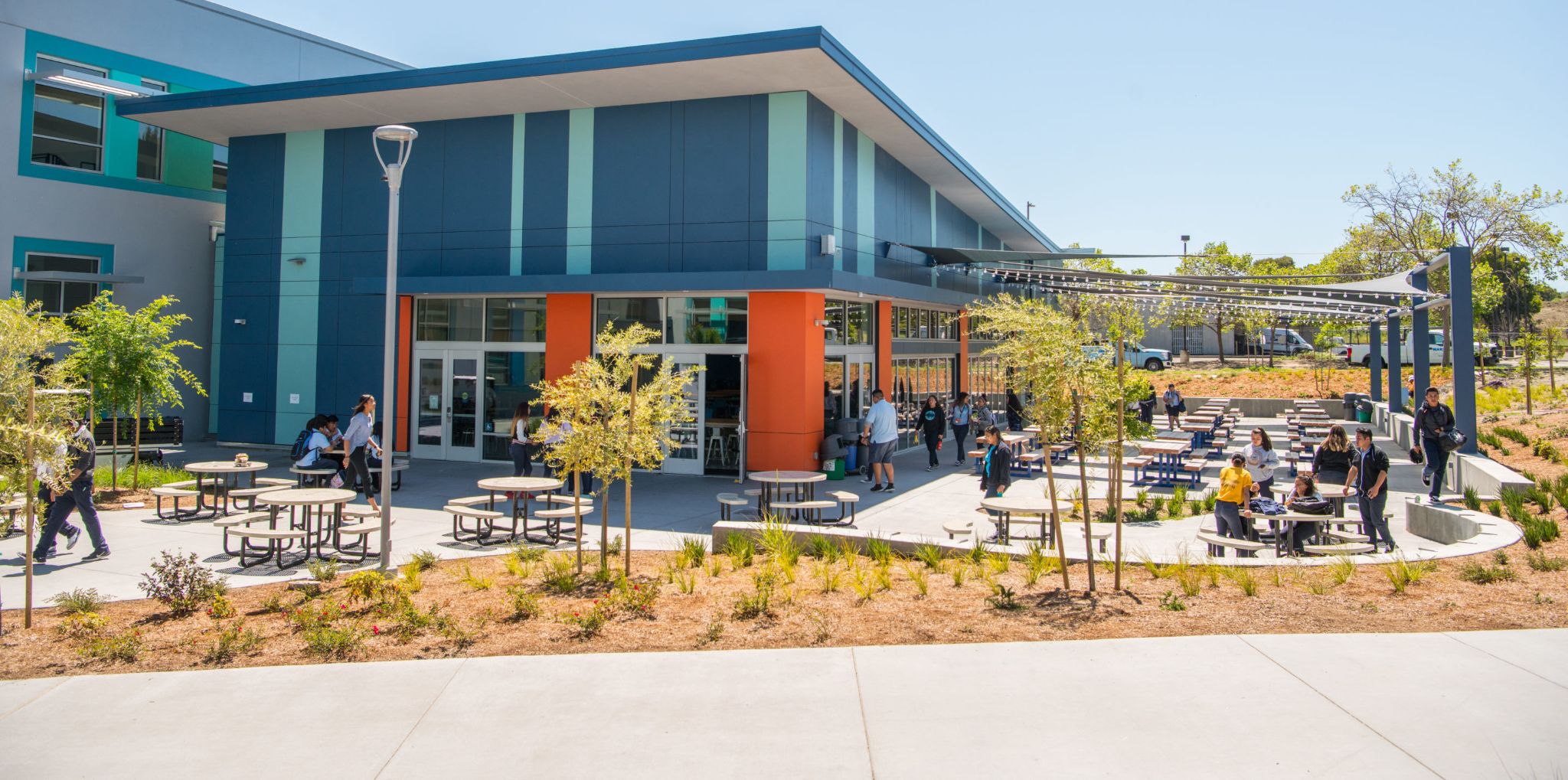 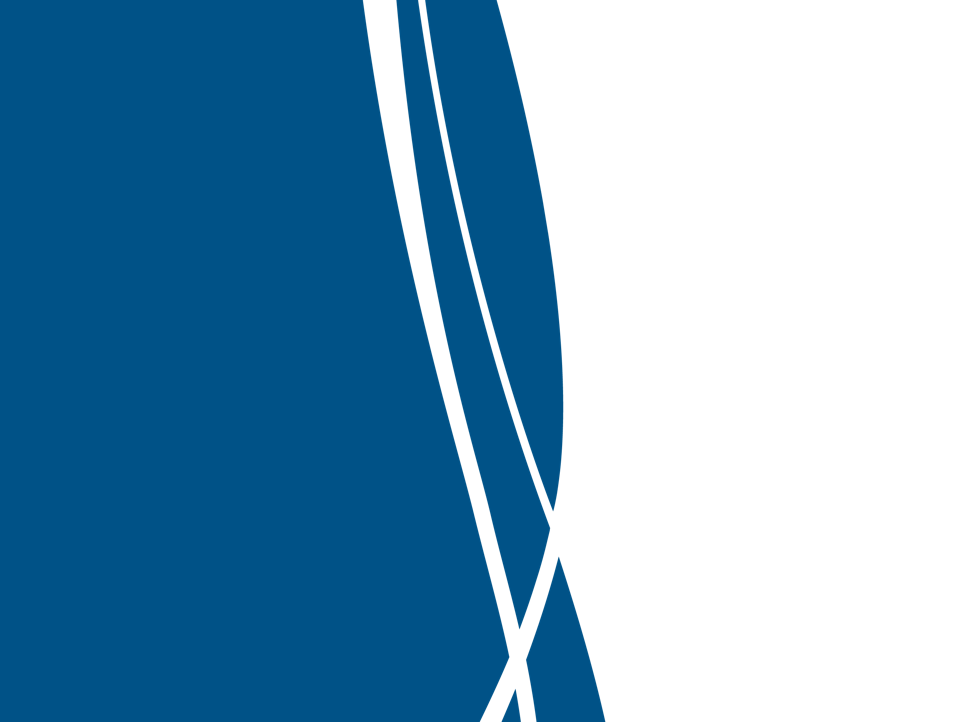 SBAC 
Results- ELA
9
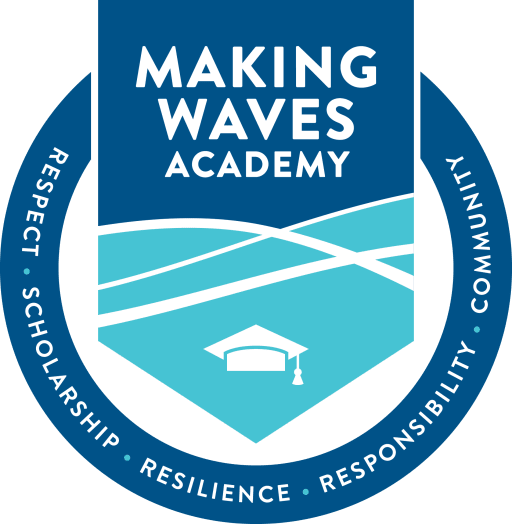 39%
Percent Proficient (level 3 or 4) on ELA SBAC 20-21
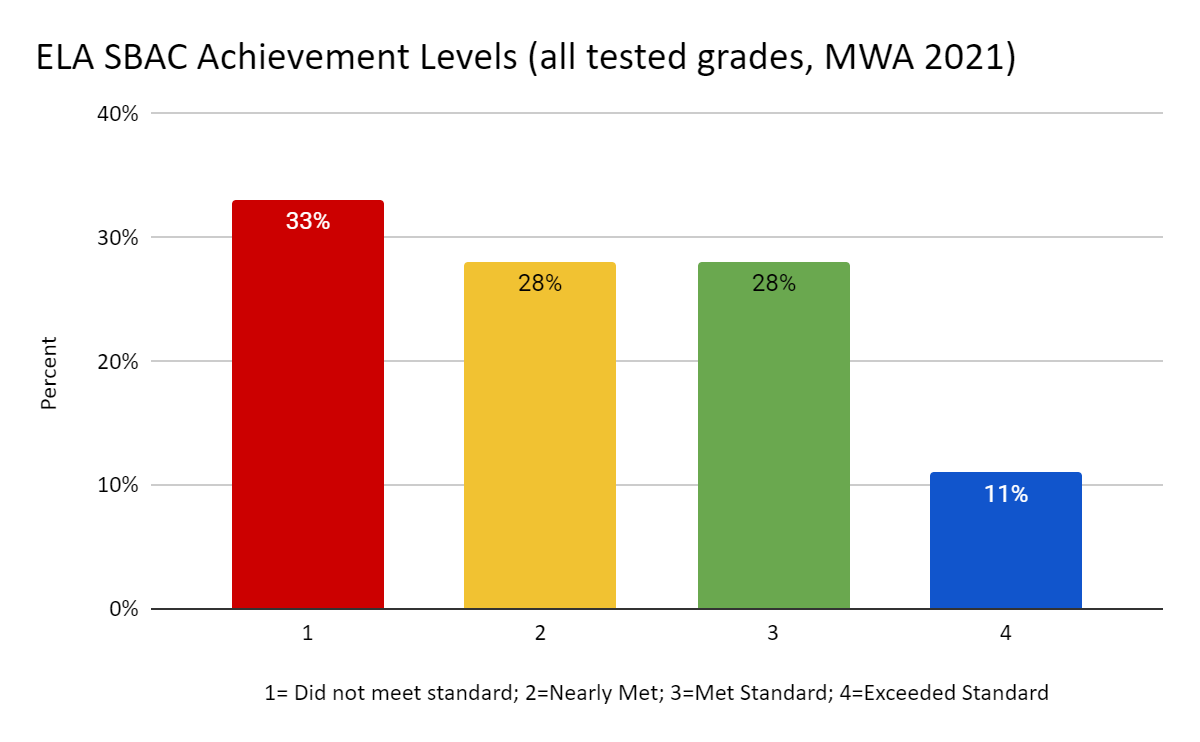 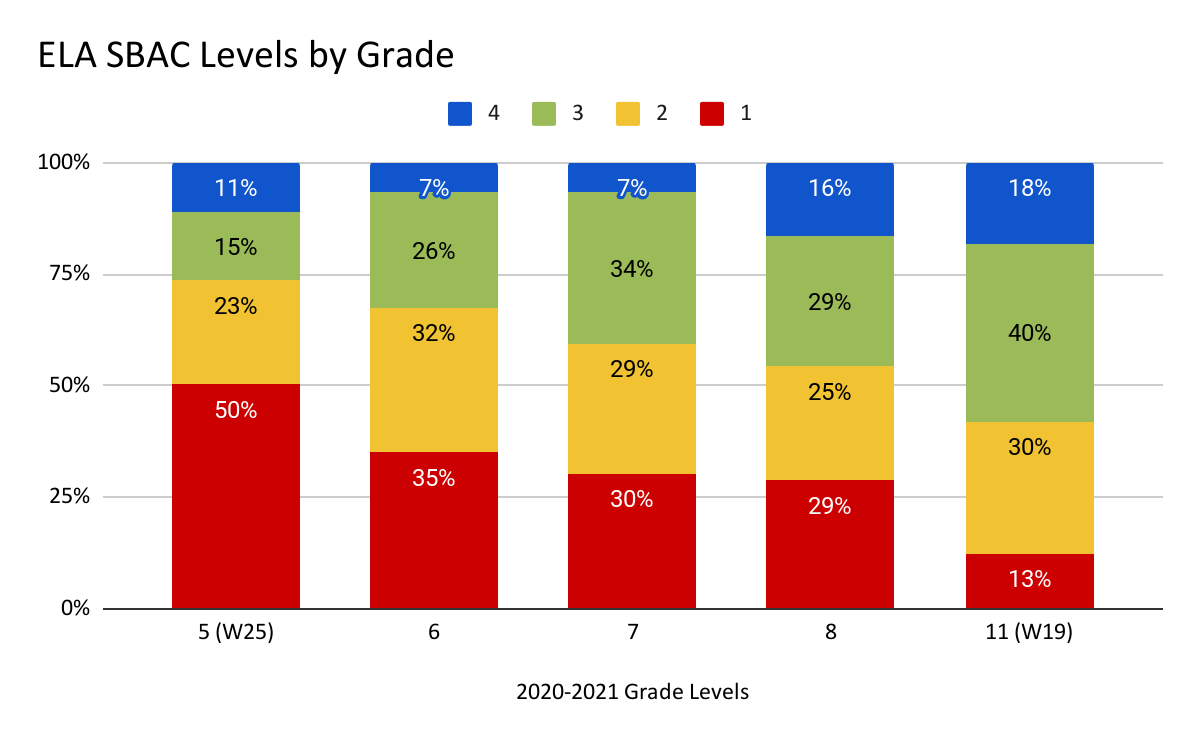 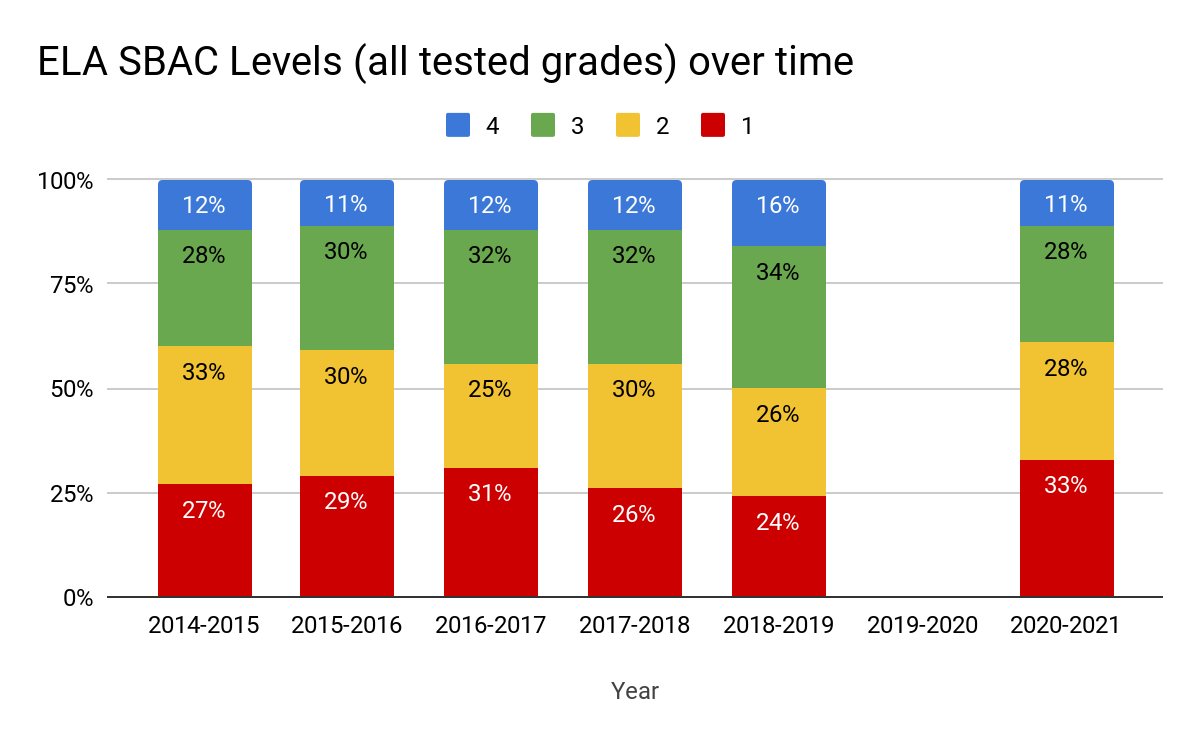 SBAC ELA by Subgroup (MWA, all tested grades)
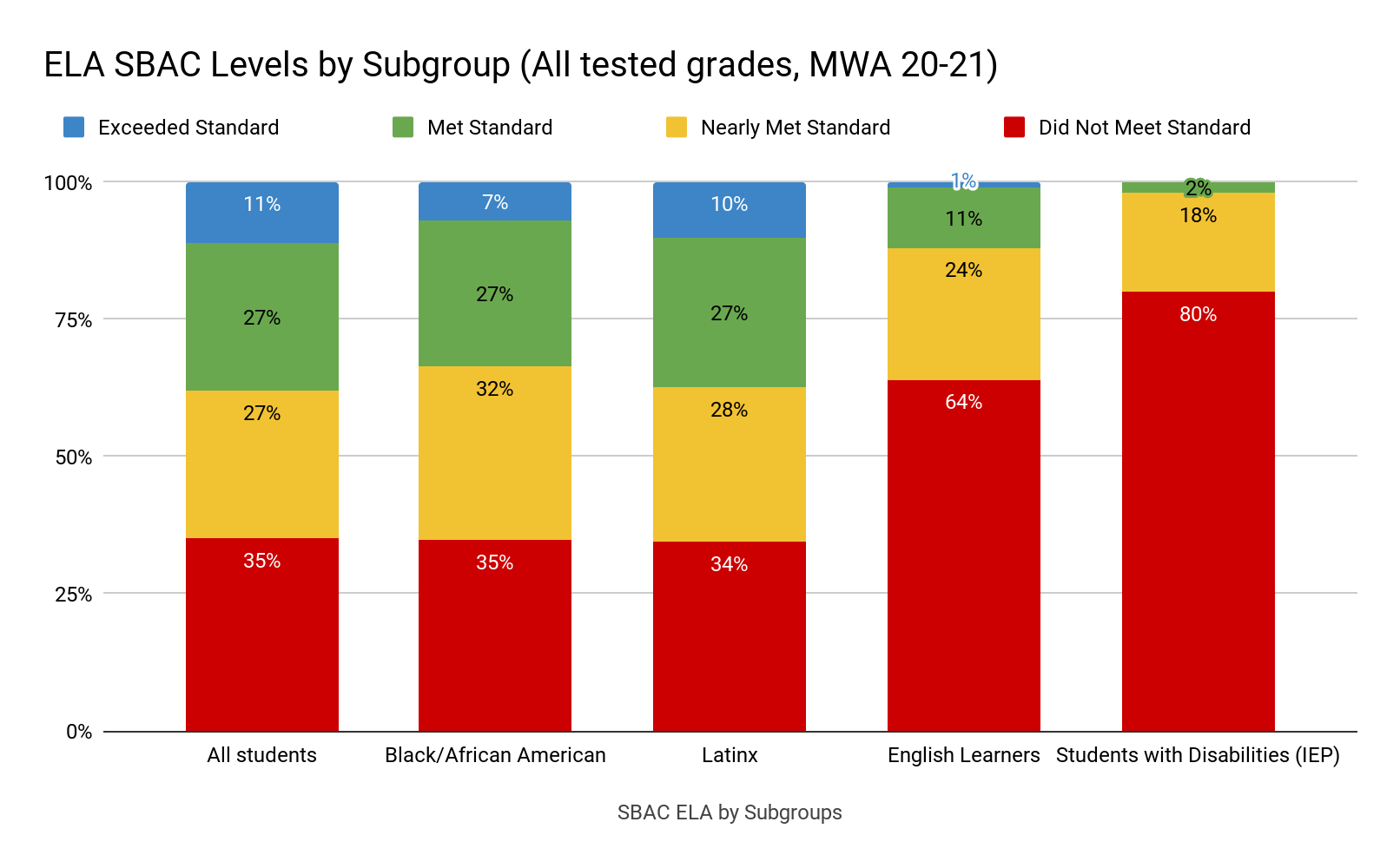 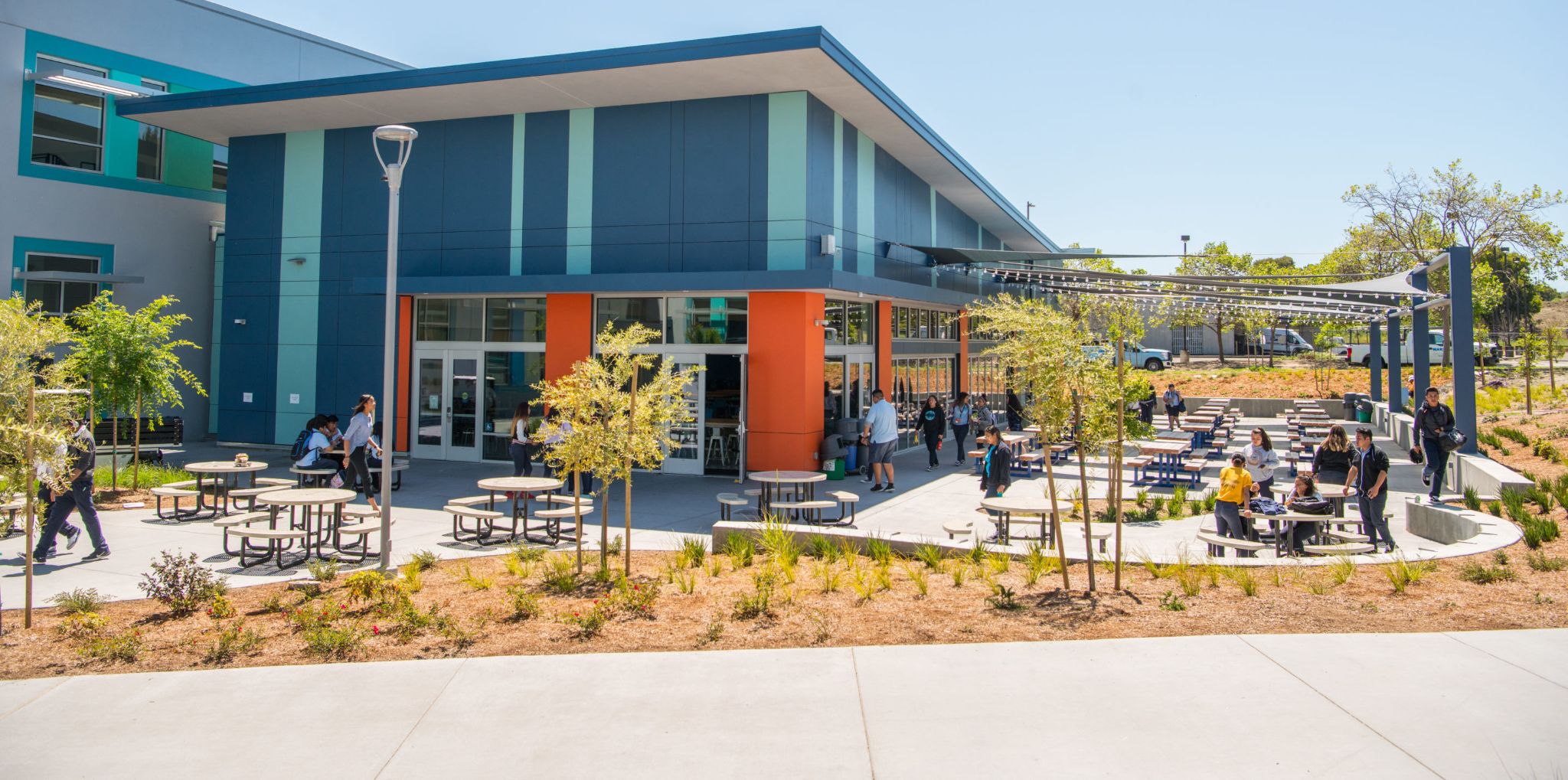 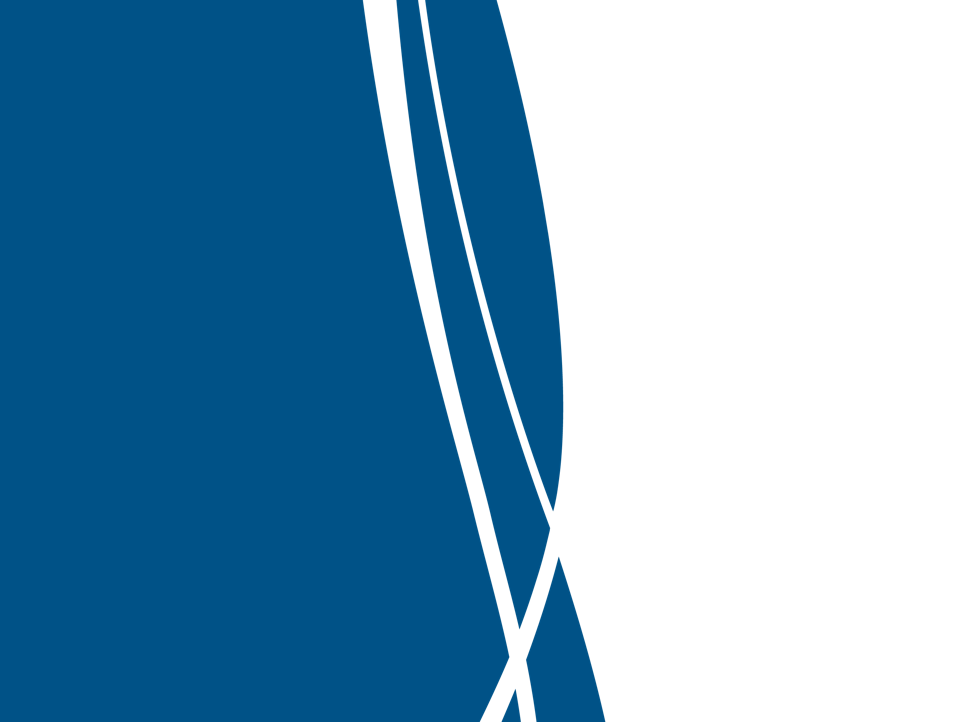 SBAC 
Results- Math
16
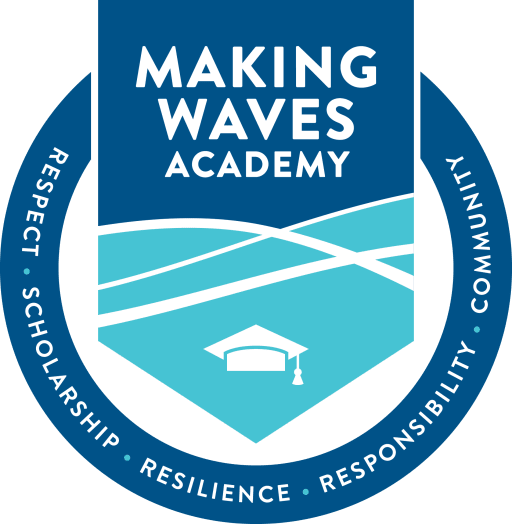 16%
Percent Proficient (level 3 or 4) on Math SBAC 20-21
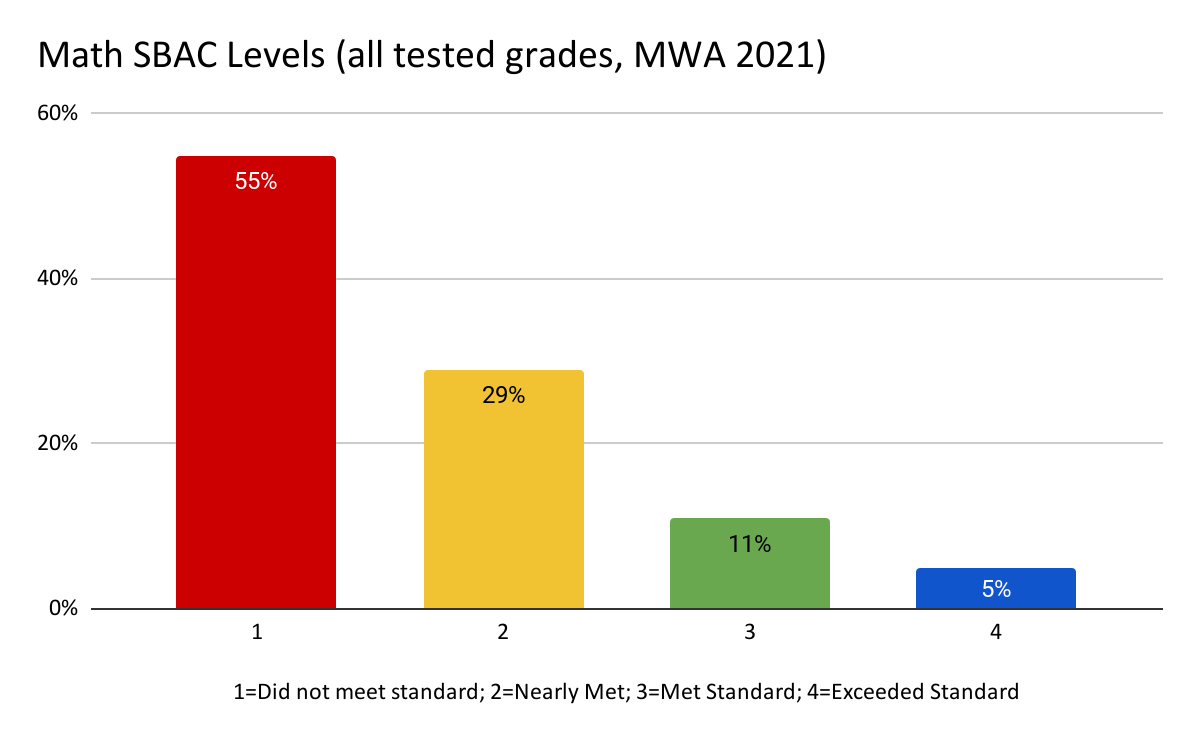 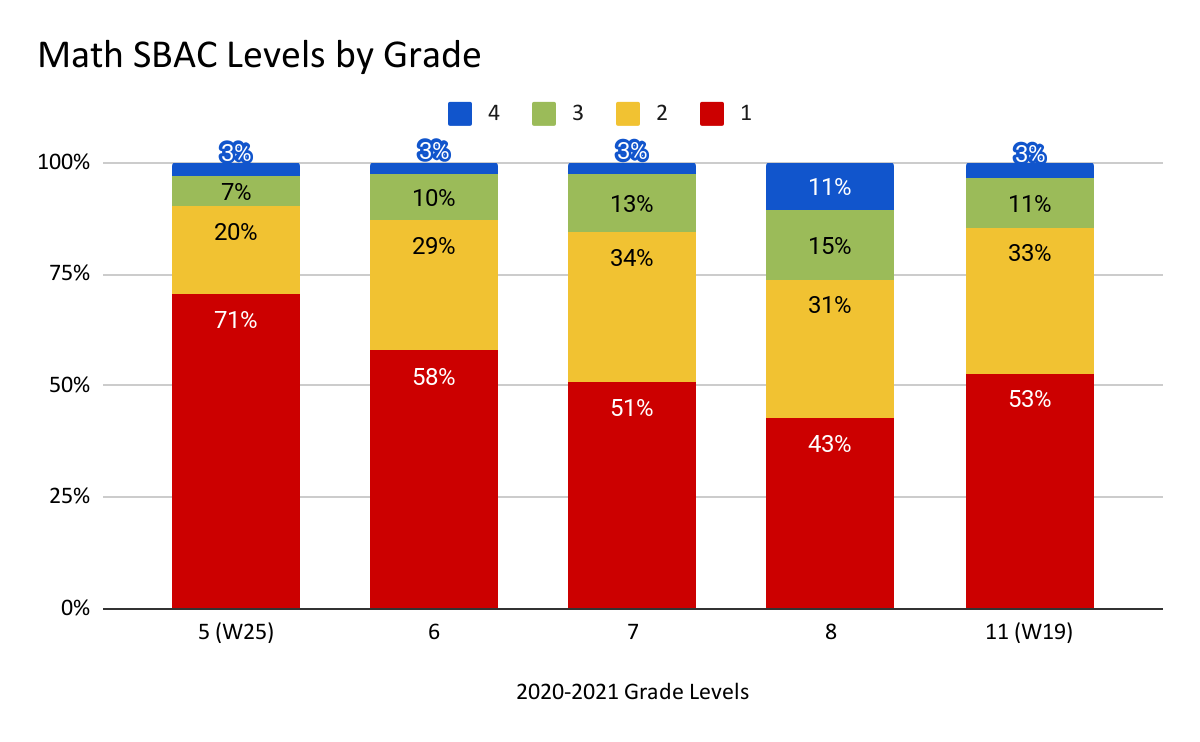 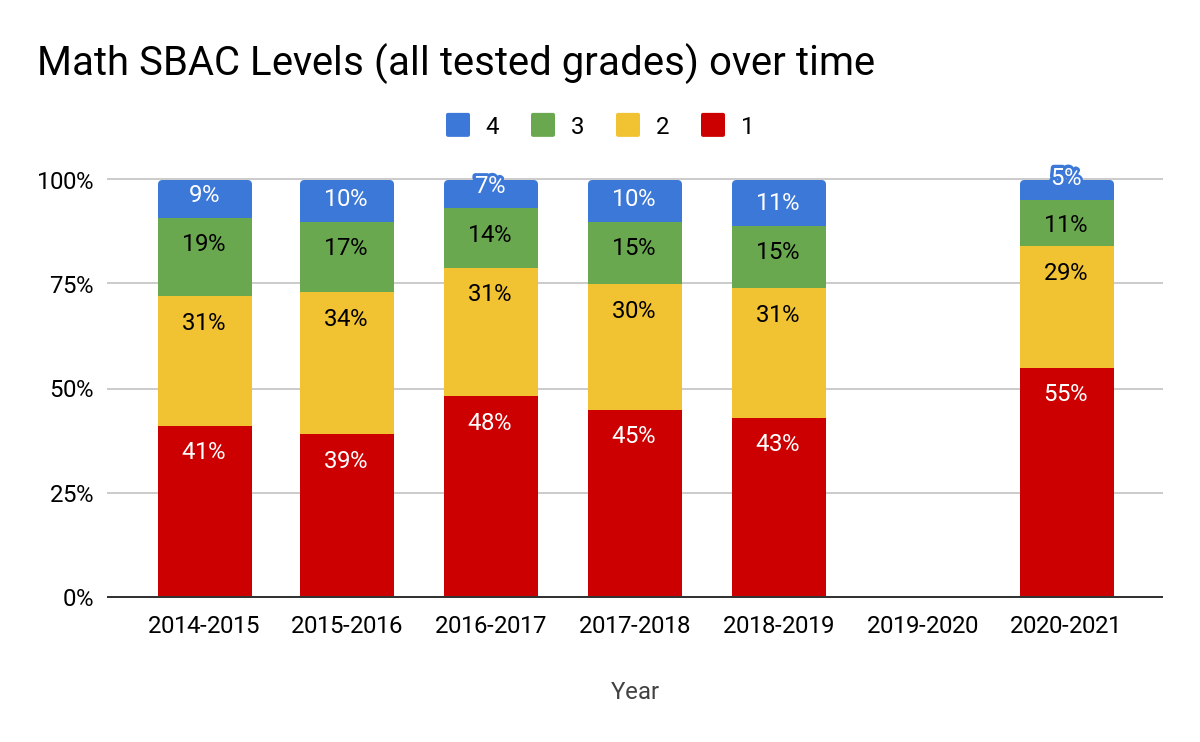 SBAC Math by Subgroup (MWA, all tested grades)
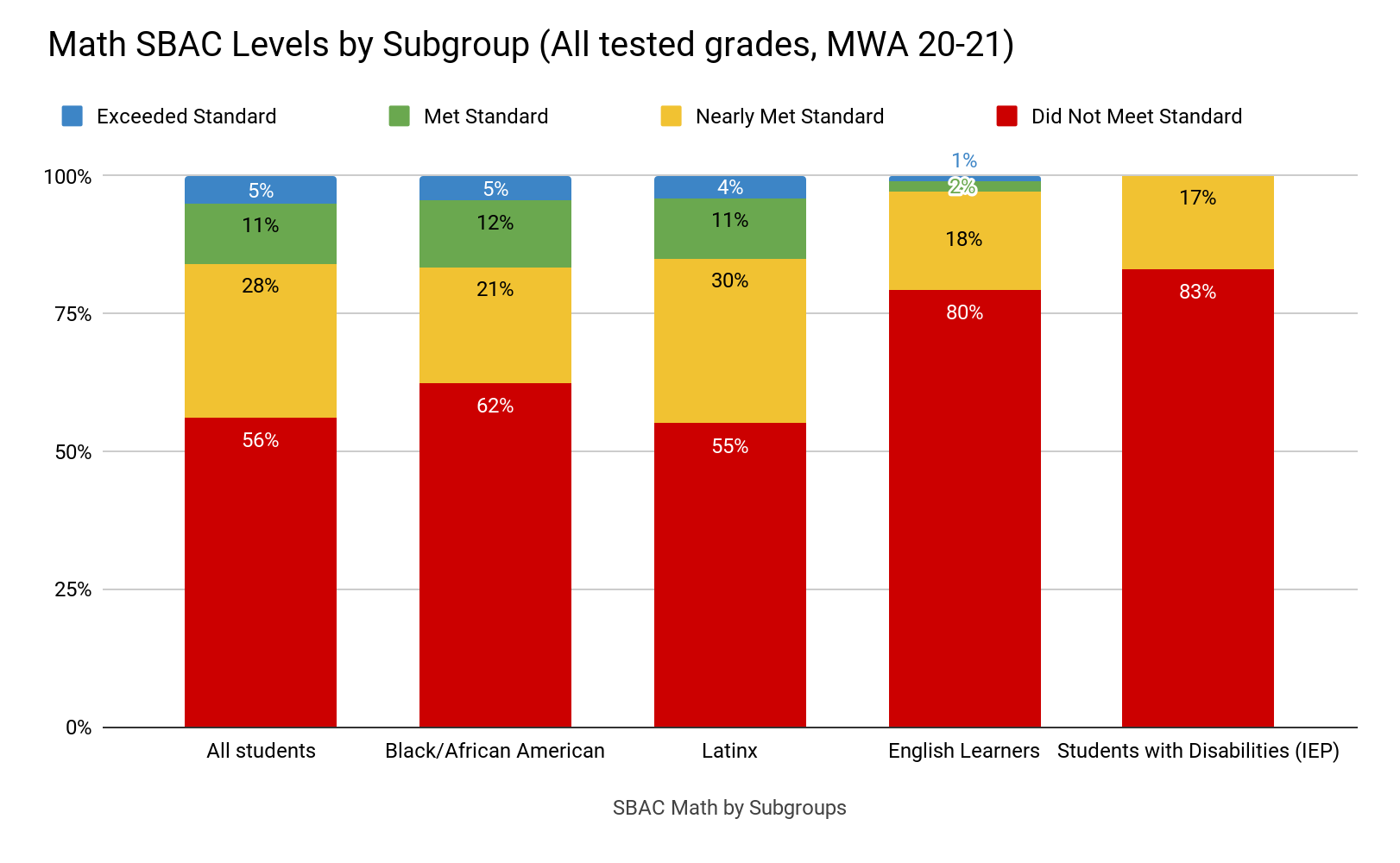 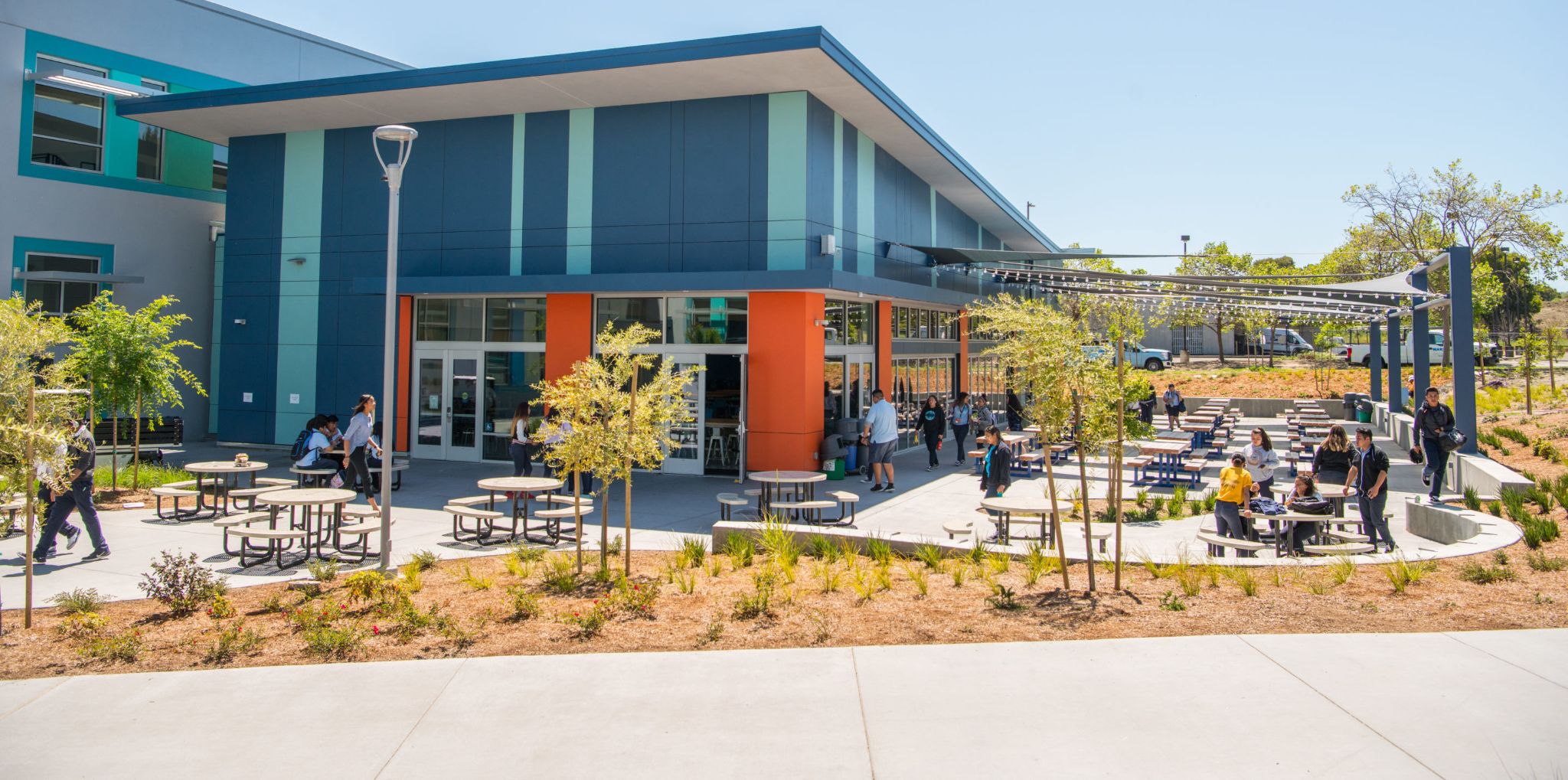 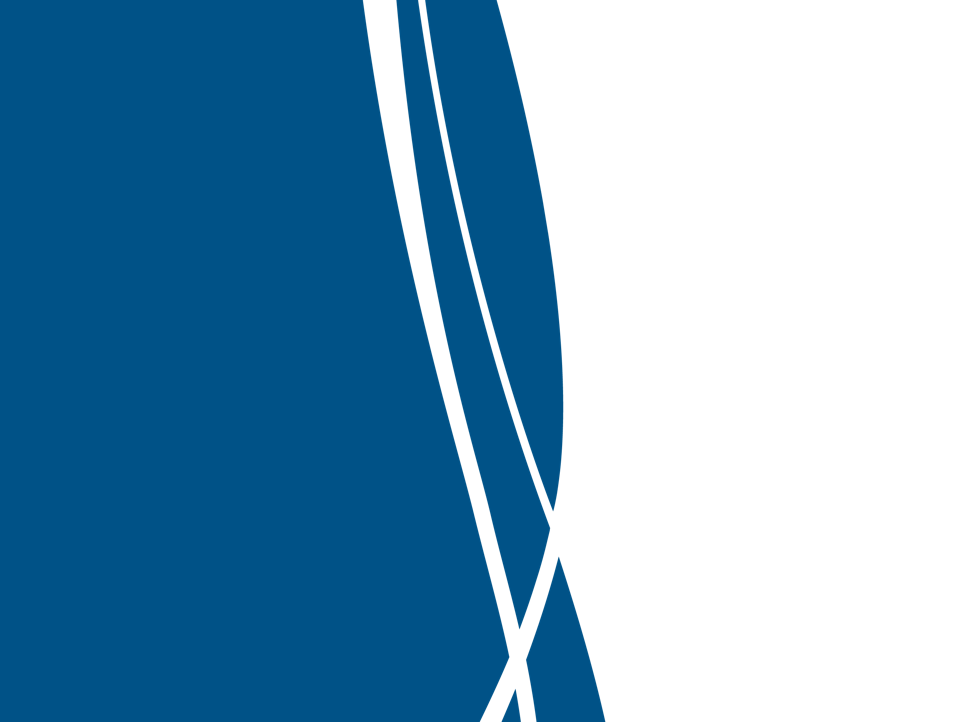 CAST
Results- Science
23
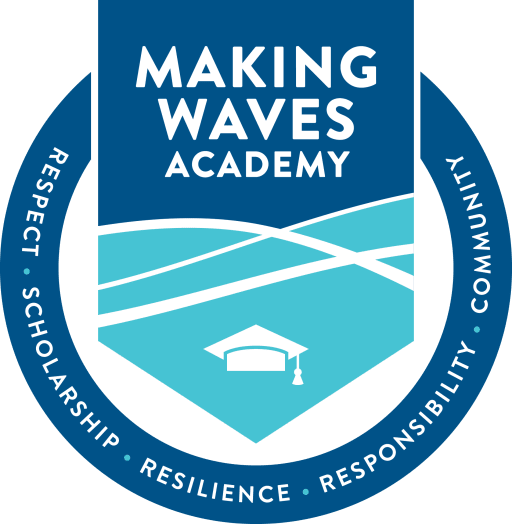 Special Considerations (CAST/Science)
The first official year of CAST with results was 2018-2019.  Students did not take the CAST in 2019-2020 due to COVID closures. Statewide data for 2020-2021 will be released in the fall (for the school that did administer the CAST, which is not all schools). So, we are extremely  limited in comparisons we can make at this time.
The CAST is administered to 5th grade, 8th grade, and once in High School. High School students can take the CAST in 10th, 11th, or 12th grades.  
In 2018-2019 MWA students took the test in 11th grade (17th Wave cohort), and in 2020-2021, MWA students took the CAST in 12th grade (18th Wave cohort), so there will be additional confounding factors that make comparisons over time difficult at the high school level.
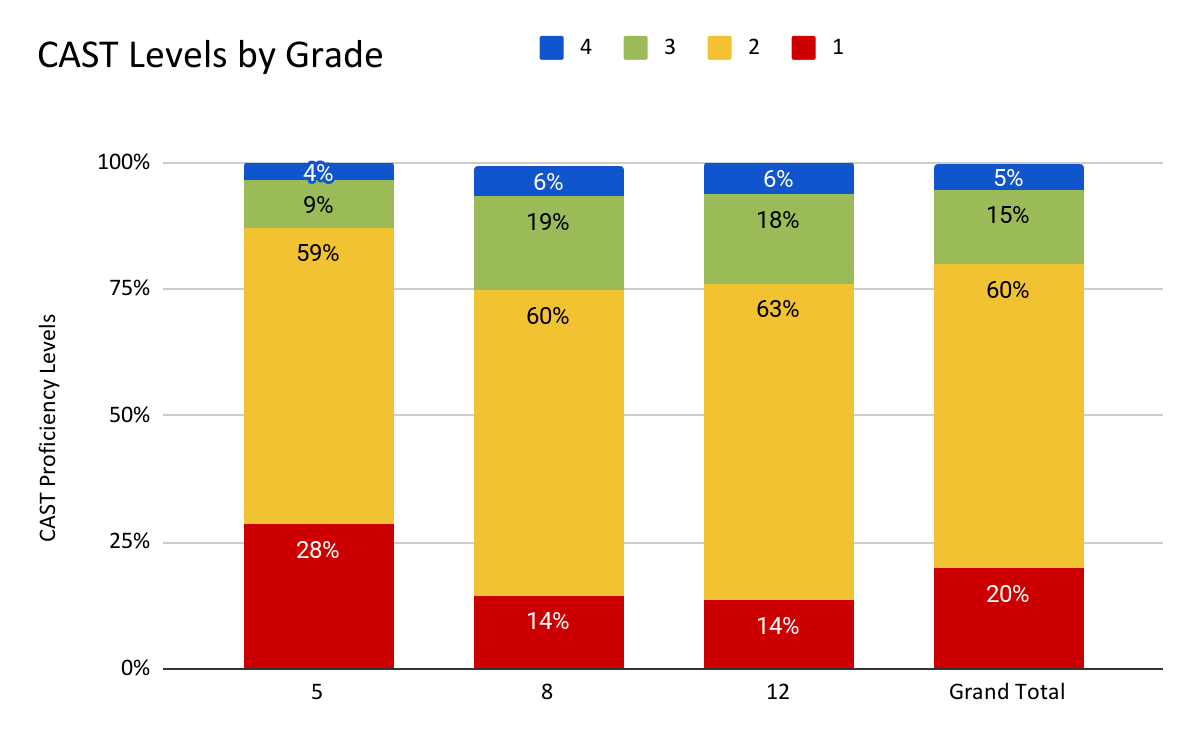 25th Wave
22nd Wave
18thWave
All students
[Speaker Notes: (4=Standard Exceeded, 3=Standard Met, 2=Standard Nearly Met; 1=Standard Not Met.  3 or 4 are considered “proficient.”]
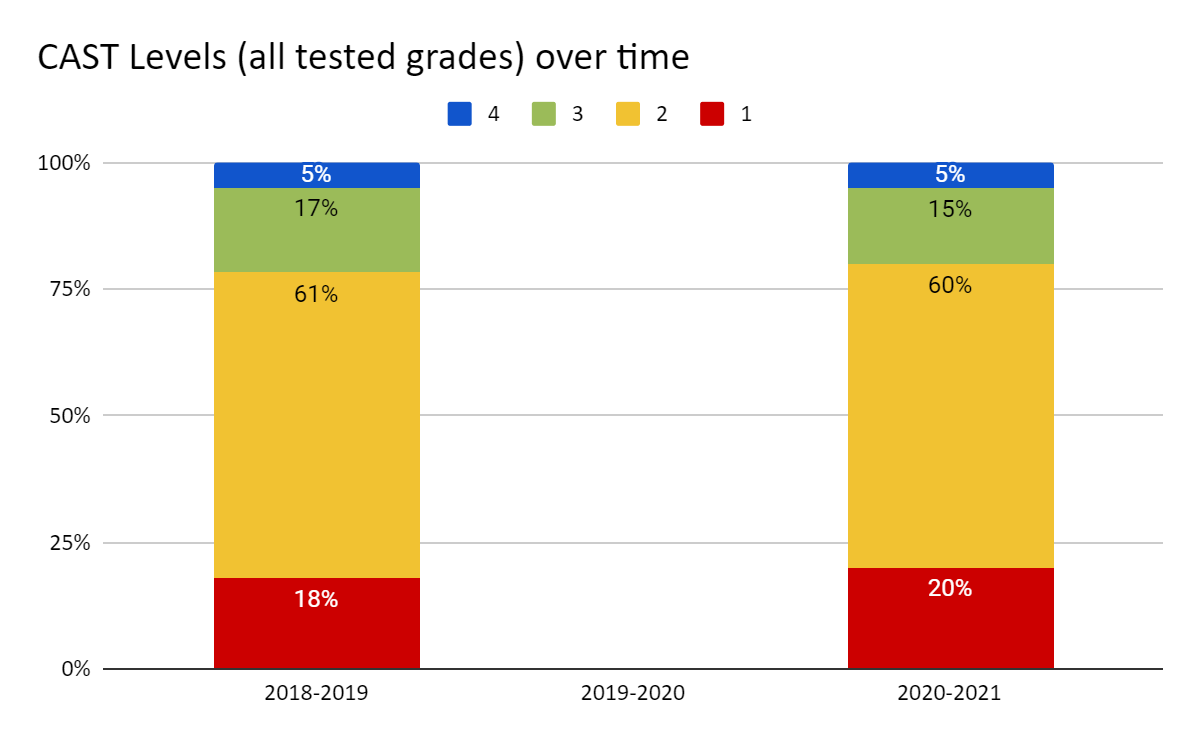 26
Subgroup comparisons- CAST
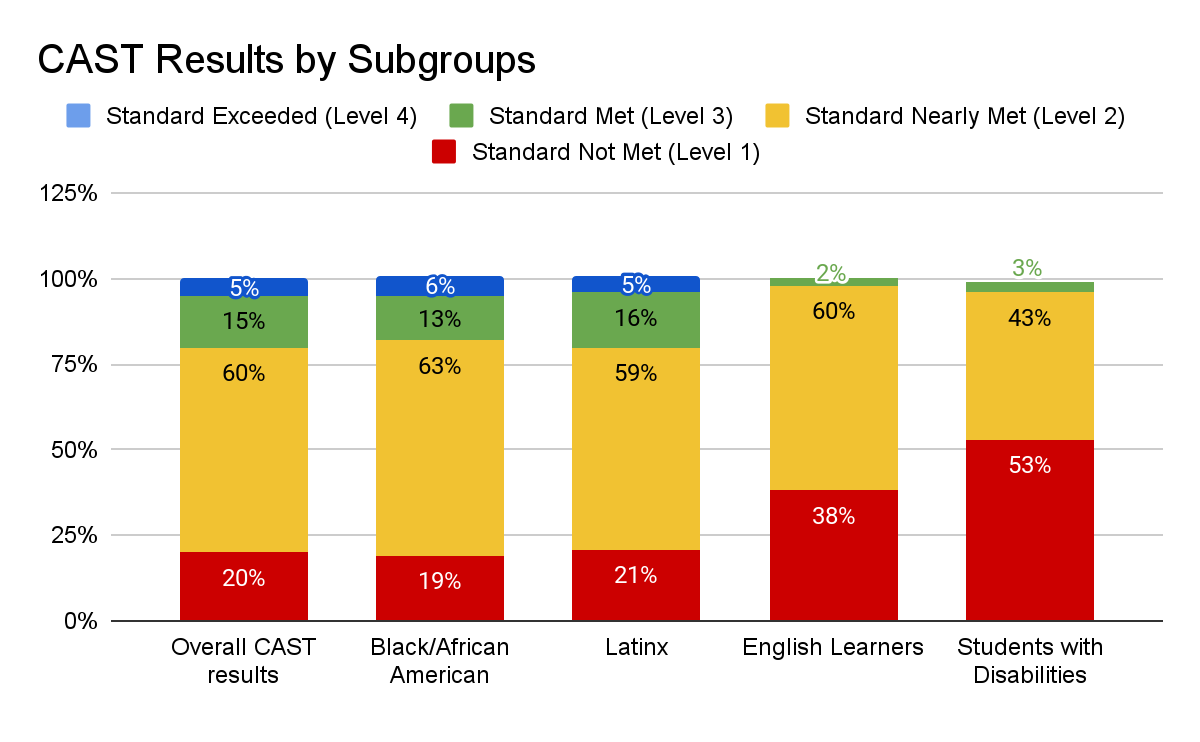 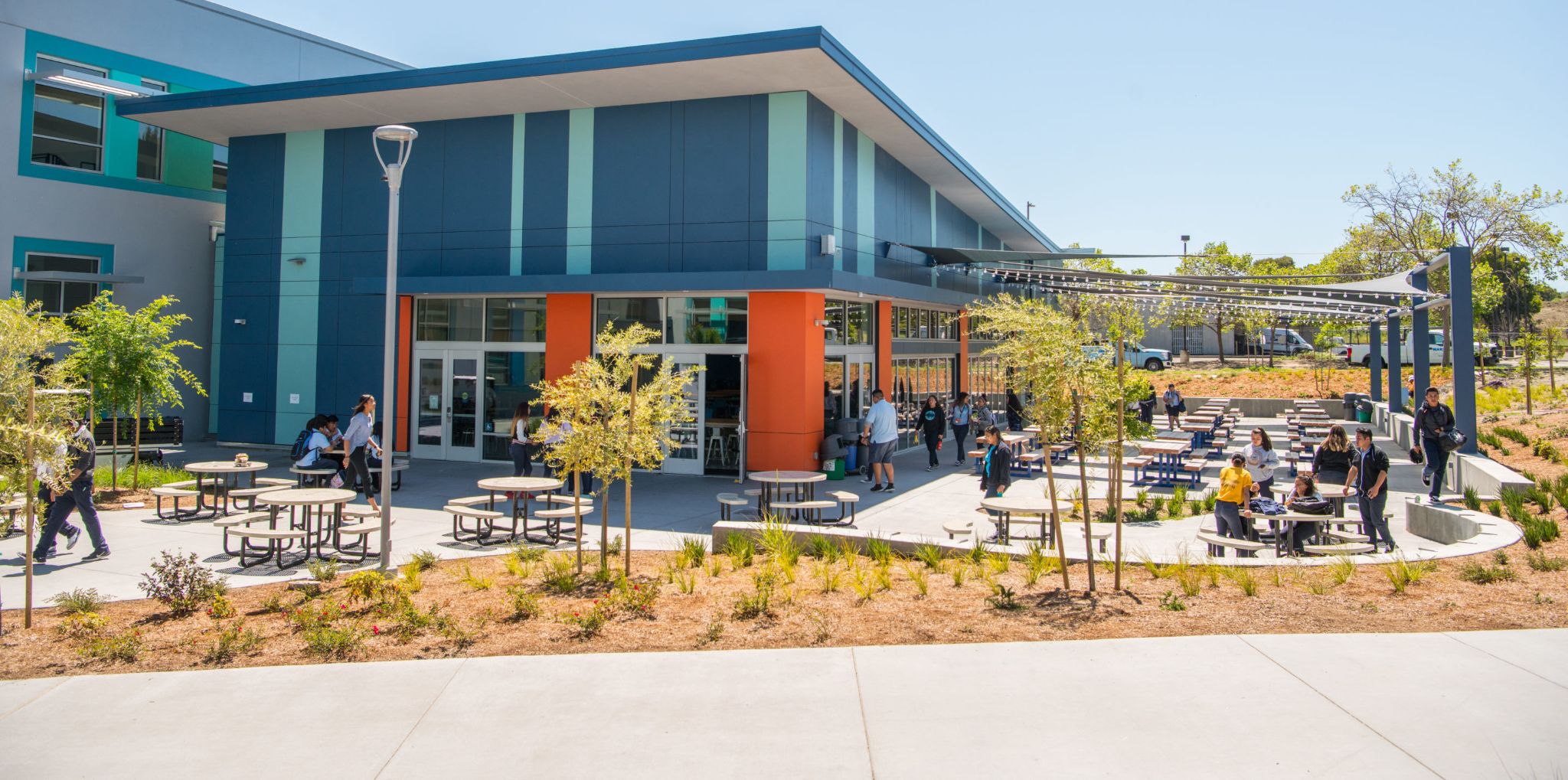 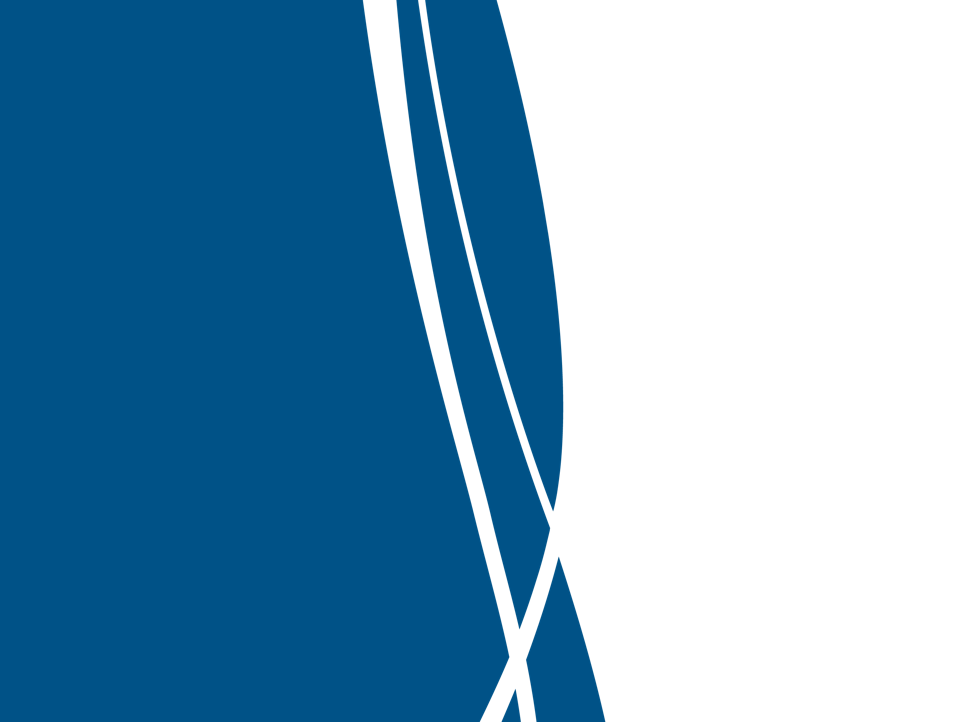 Response to Data-- Questions and Next Steps
29
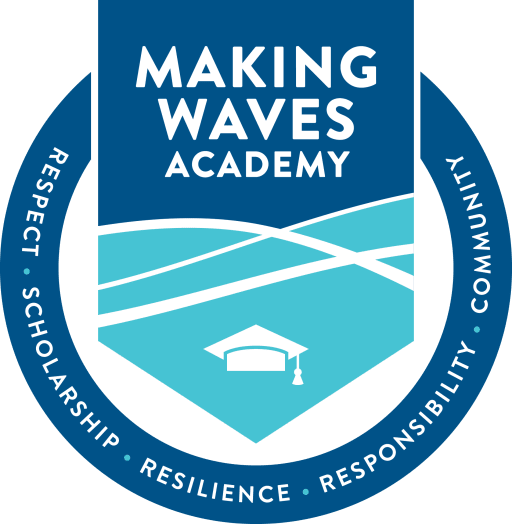 How are we using this data to guide instructional programs and planning this year?
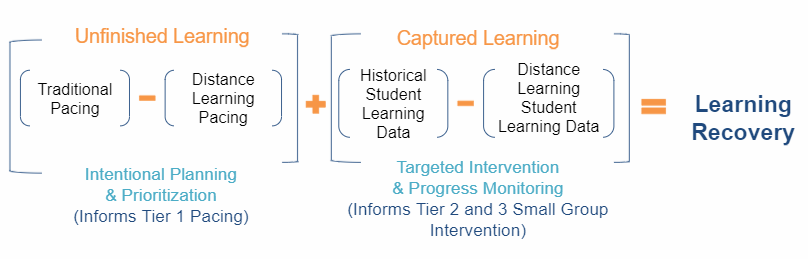 30
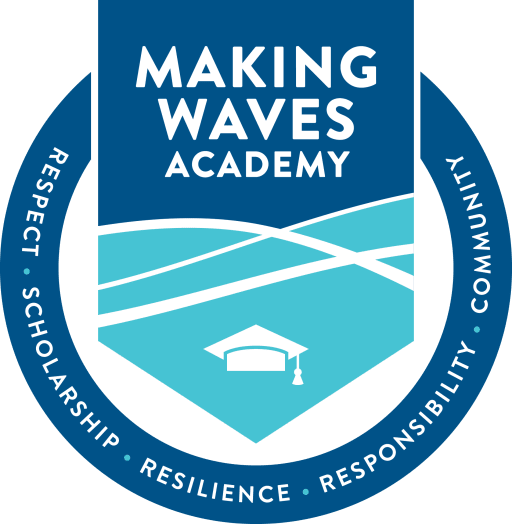 How are we using this data to guide instructional programs and planning this year?
31
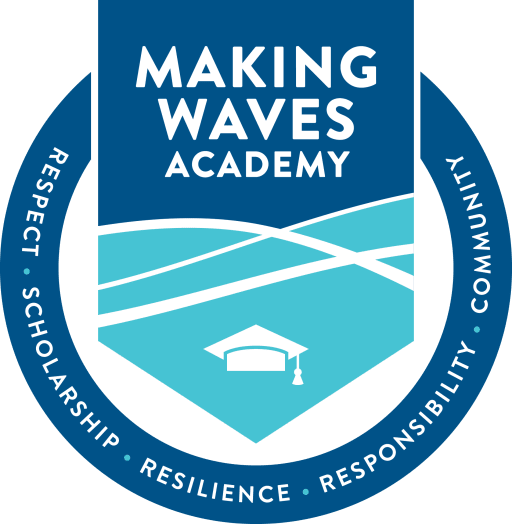 Discussion Questions:
 
How do the trends identified in our SBAC data support or challenge our approach to addressing the unfinished learning exacerbated by the COVID-19 pandemic? 


How can this data serve as a launch pad for our students’ continued and future growth?
32
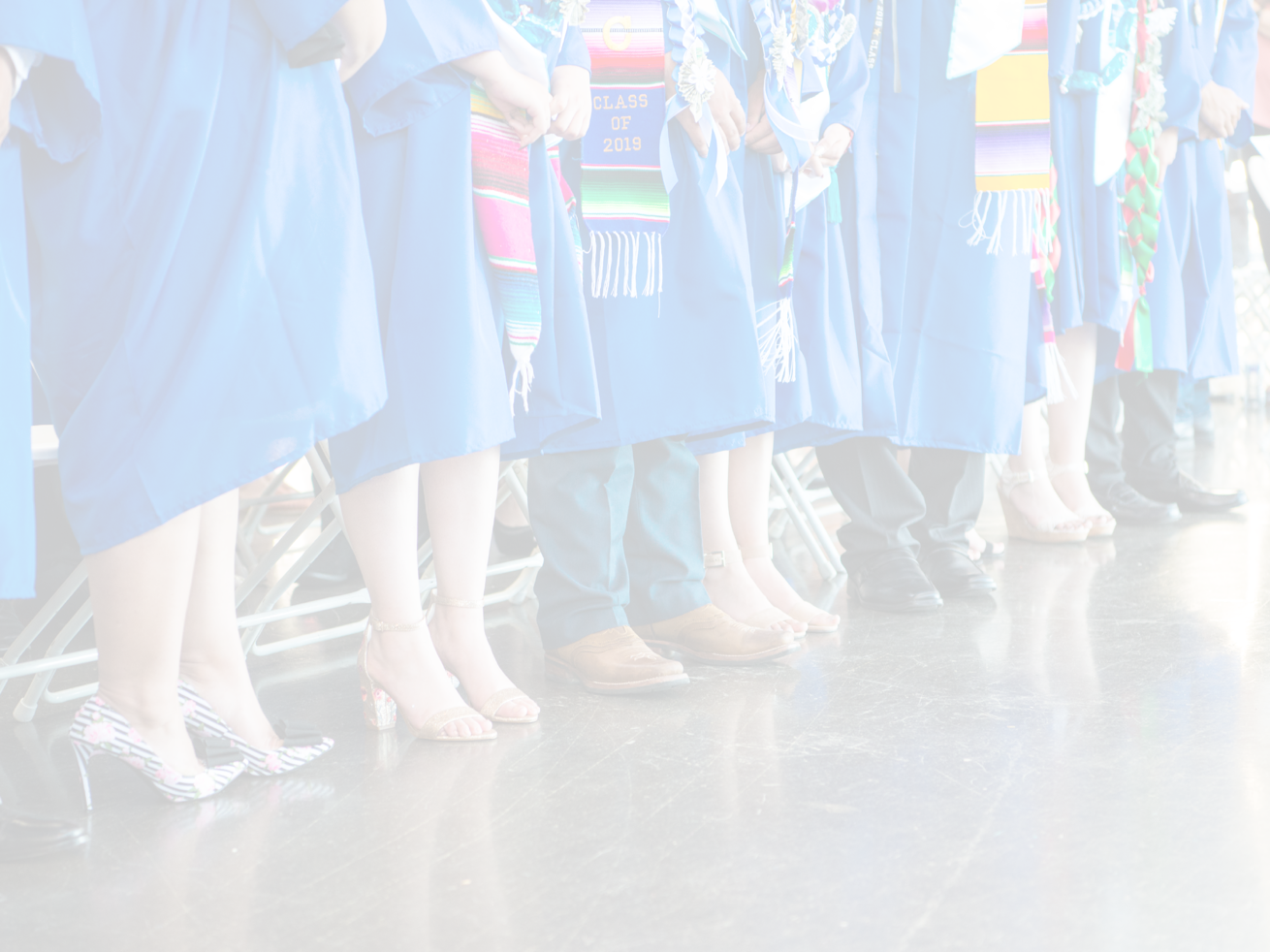 Thank you.
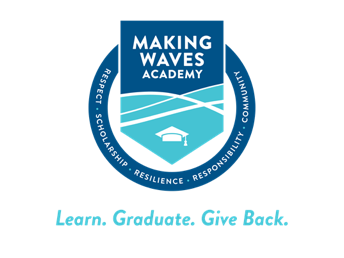 33